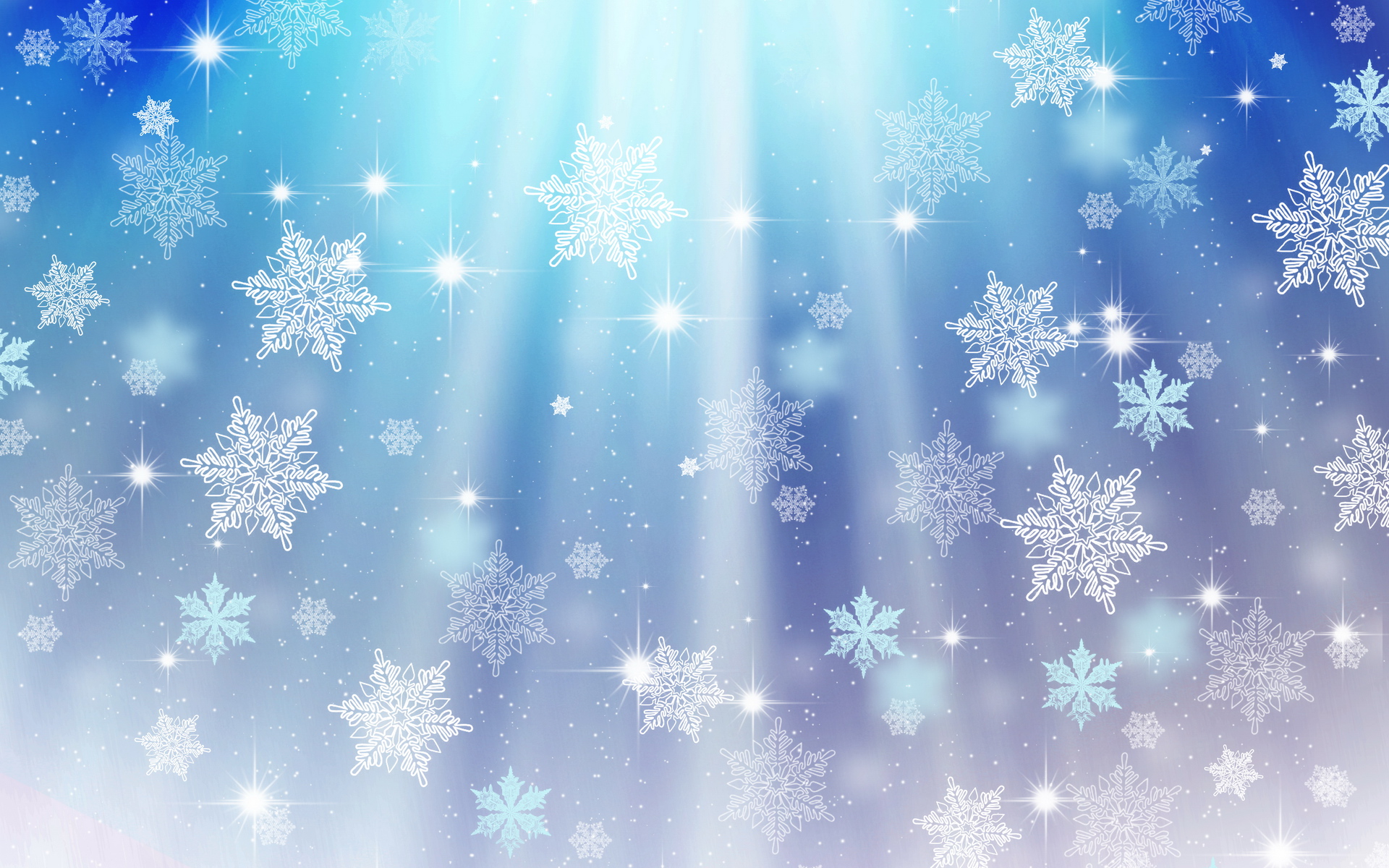 «В ГОСТЯХ  У  СНЕГУРОЧКИ»
(краткосрочный проект)
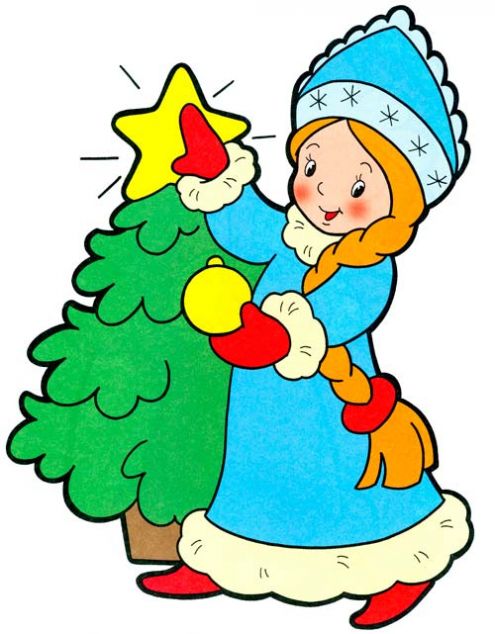 АВТОРЫ ПРОЕКТА:
Солонец Л.Н. – муз.руководитель
Панихидина Е.Б. – воспитатель
Точилкина О.И. – учитель-дефектолог
Проект реализован с детьми первого года обучения в МБДОУ №411 
компенсирующего вида Орджоникидзевского  района 
(средняя группа для детей с ЗПР).
2015 г.
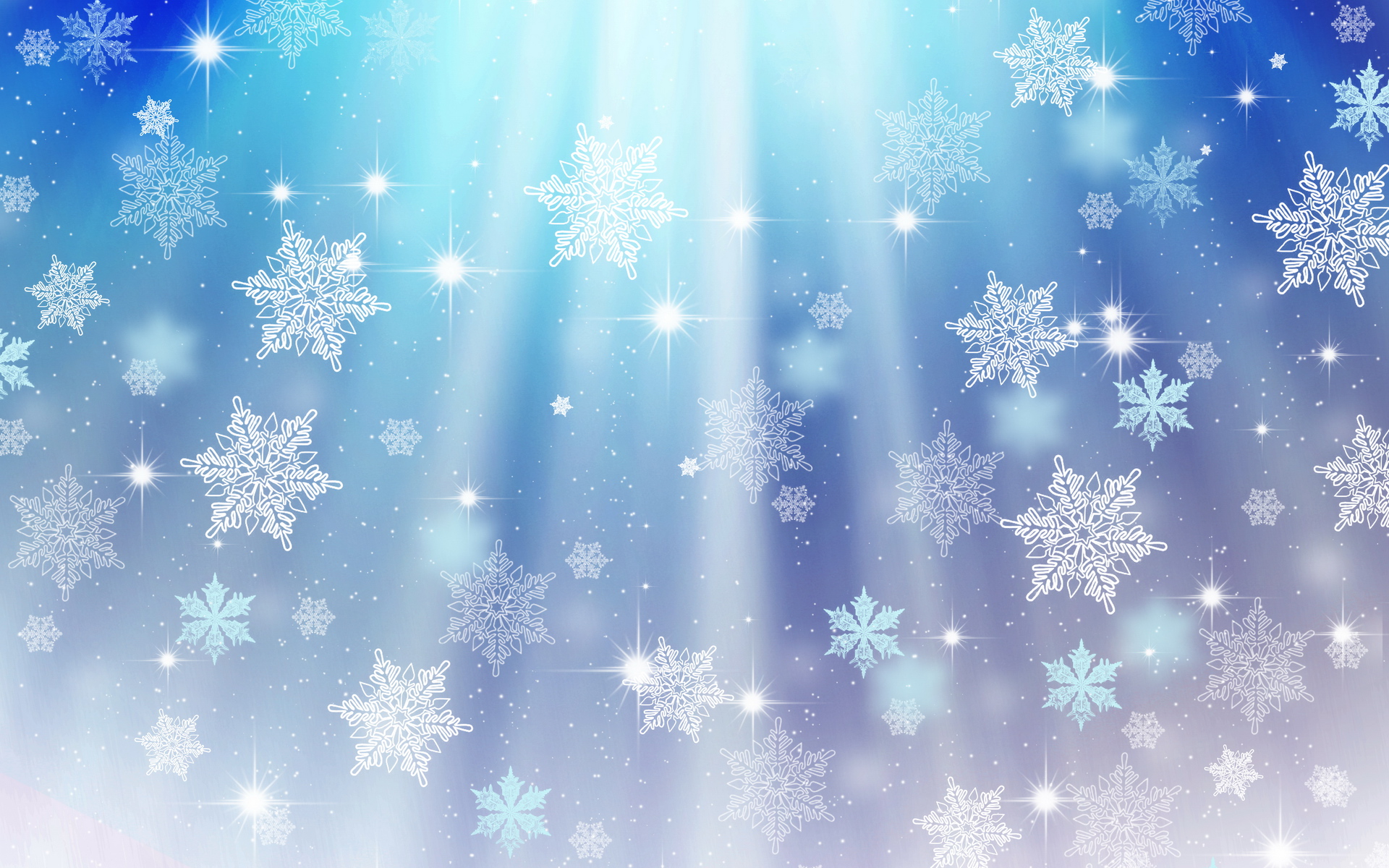 АКТУАЛЬНОСТЬ ПРОЕКТА
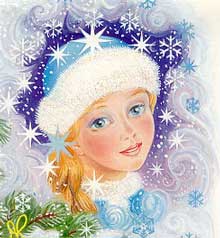 В волшебный мир введите малыша,
И он узнает, как сказка хороша,
Проникнется и мудростью, и добротой,
И с чувством сказочным пойдёт он                                                     жизненной тропой.               
 /Г.Попова/
Сказка, как и праздник, Новый год – это волшебство. 
Для среднего дошкольного возраста характерно ярко окрашенное эмоциональное отношение к персонажам. 
Детям этого возраста свойственно одушевлять всё, с чем они соприкасаются, и жить в мире игры и своих фантазий. 
Фантазии ребёнка, его стремление одушевить страницы книги, поместить себя в вымышленный мир 
понравившегося произведения необходимы ему – это возможность развить свой творческий потенциал. 
Чтобы развивать образное мышление, нужно как можно чаще давать ребёнку возможность представлять 
внешний вид персонажа, обстановку, в которой происходит действие, картины природы, быта. 
Для ребёнка важно создать особую эмоциональную атмосферу, особый настрой на встречу со сказкой, 
чтобы эта встреча была праздником! 
Поэтому темой своего проекта мы взяли оформление группы к новому году по русской народной сказке 
«Снегурочка», где удачно переплетаются и доступность текста для восприятия этого возраста, и атмосфера 
зимней сказки, и волшебство происходящих переживаний, где идёт знакомство с народным фольклором 
и традициями русского быта.
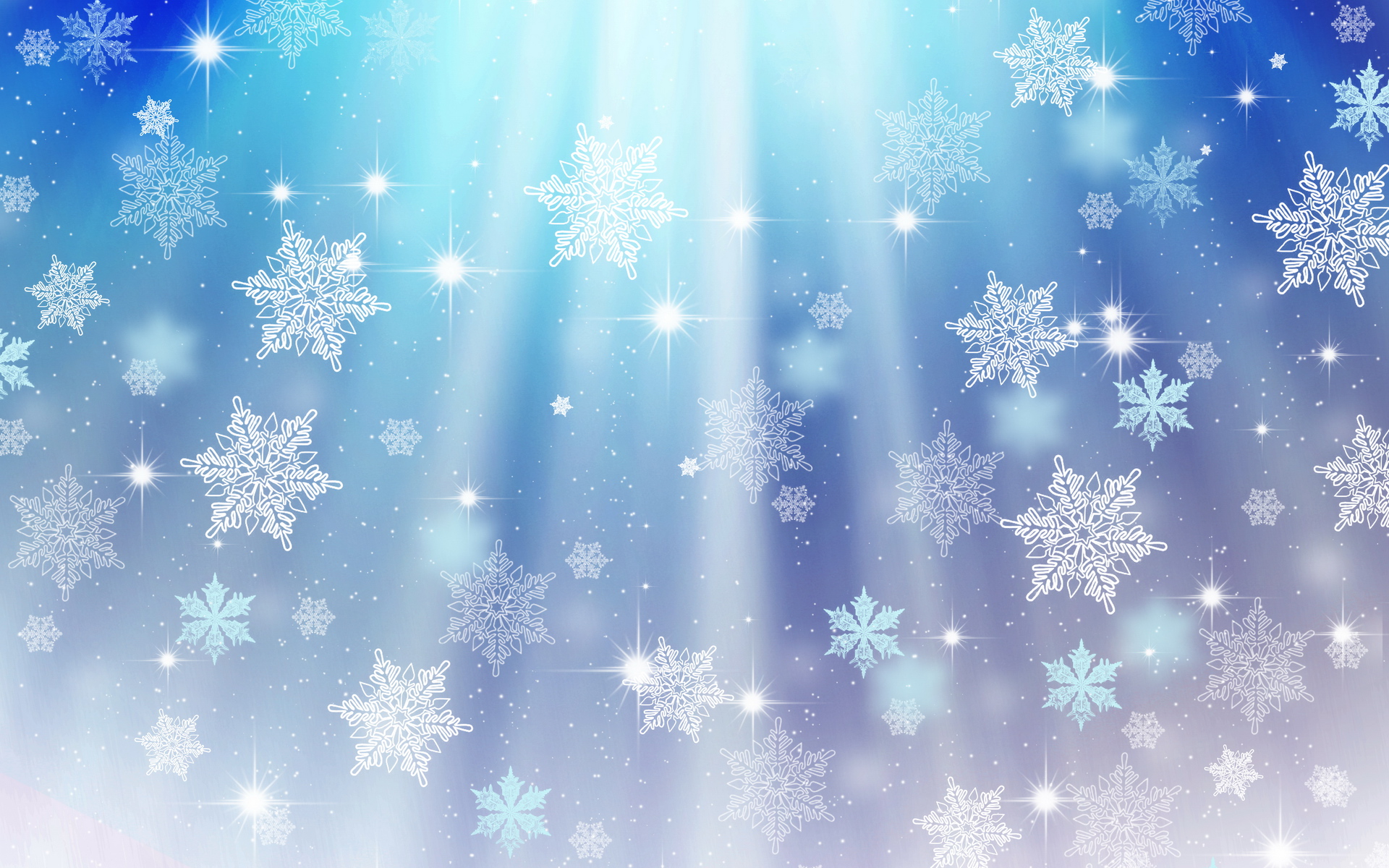 ПРОЕКТ  «В ГОСТЯХ У СНЕГУРОЧКИ»
(по русской народной сказке «Снегурочка»)
Цель: спроектировать совместную деятельность педагогов и родителей 
для создания условий (в группе и семье) и творческого осуществления 
проекта по ознакомлению детей со сказкой «Снегурочка», 
проведение новогоднего праздника, как конечный (итоговый) результат.
Задачи: 
Познакомить детей со сказкой «Снегурочка».
Мотивировать детей и их родителей на творческое оформление группы 
к Новому году по сказке «Снегурочка».
Создать условия для творческого оформления.
Развивать музыкальную культуру, приобщать к хоровому пению и музыке.
Развивать коммуникативные умения, навыки взаимодействия и сотрудничества.
Развивать поисковую деятельность, творческую активность.
Вид проекта: познавательно-творческий.
Время реализации проекта: 02.11.14 -25.12.15 (краткосрочный проект).
Участники проекта: педагоги, дети, родители средней группы.
Способы оценки: наблюдения, беседы, анализ творчества детей.
Предполагаемый результат:
- усвоение ребенком представлений о сказке «Снегурочка»
- оформление группы к Новому году по сказке «Снегурочка»
- воспитание чувства доброты, любви к народной культуре, литературе.
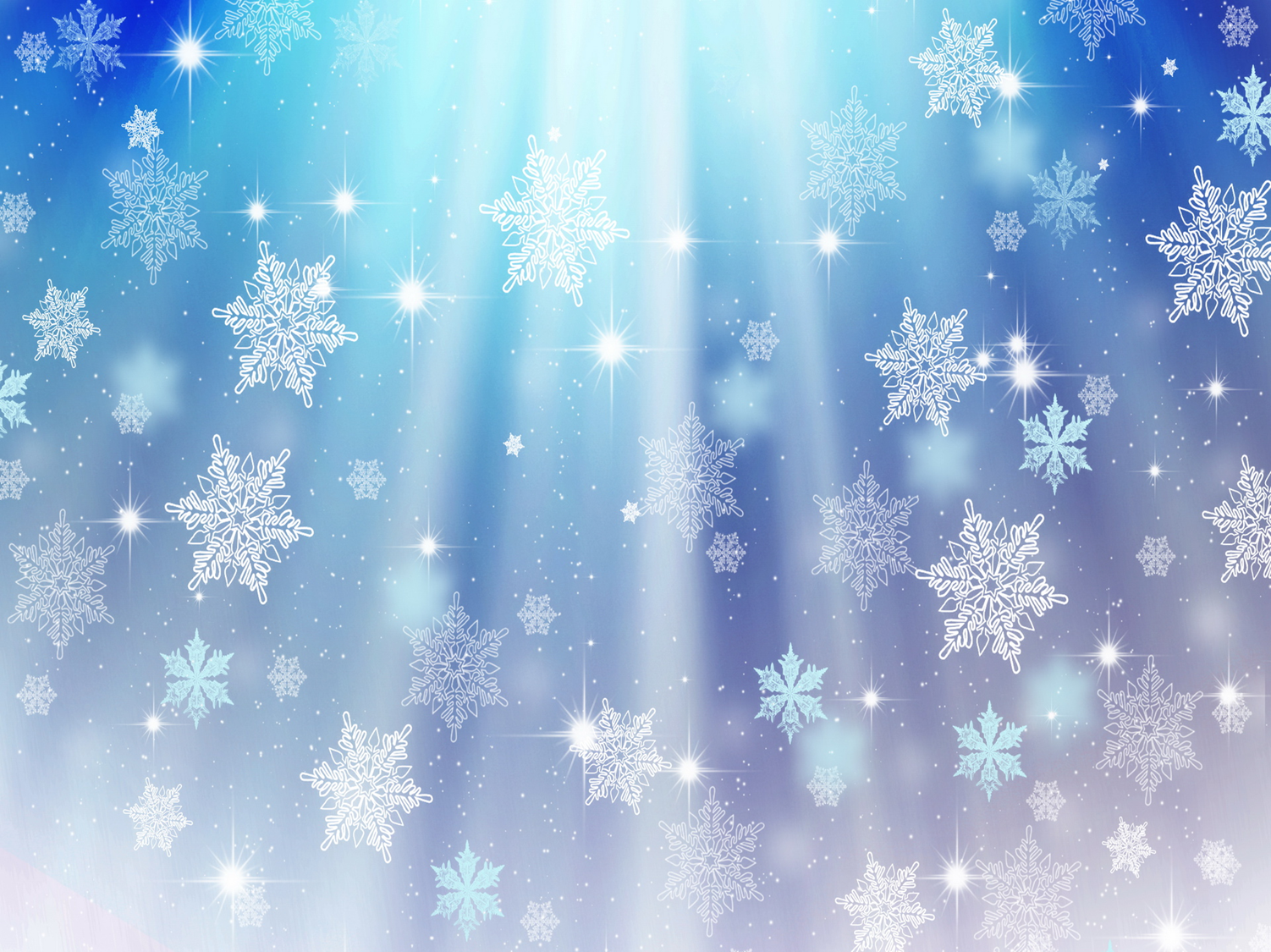 ЭТАПЫ РАБОТЫ
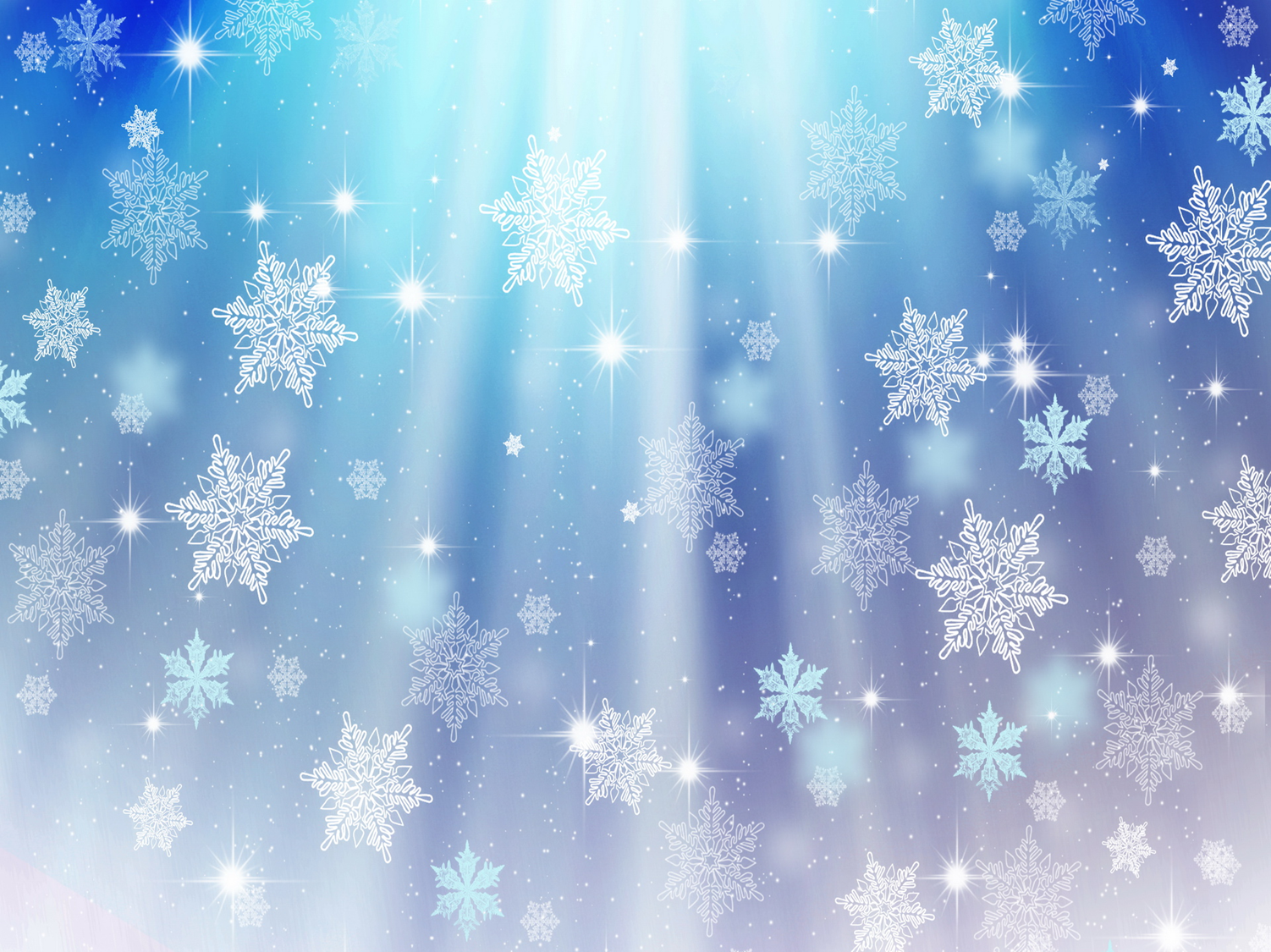 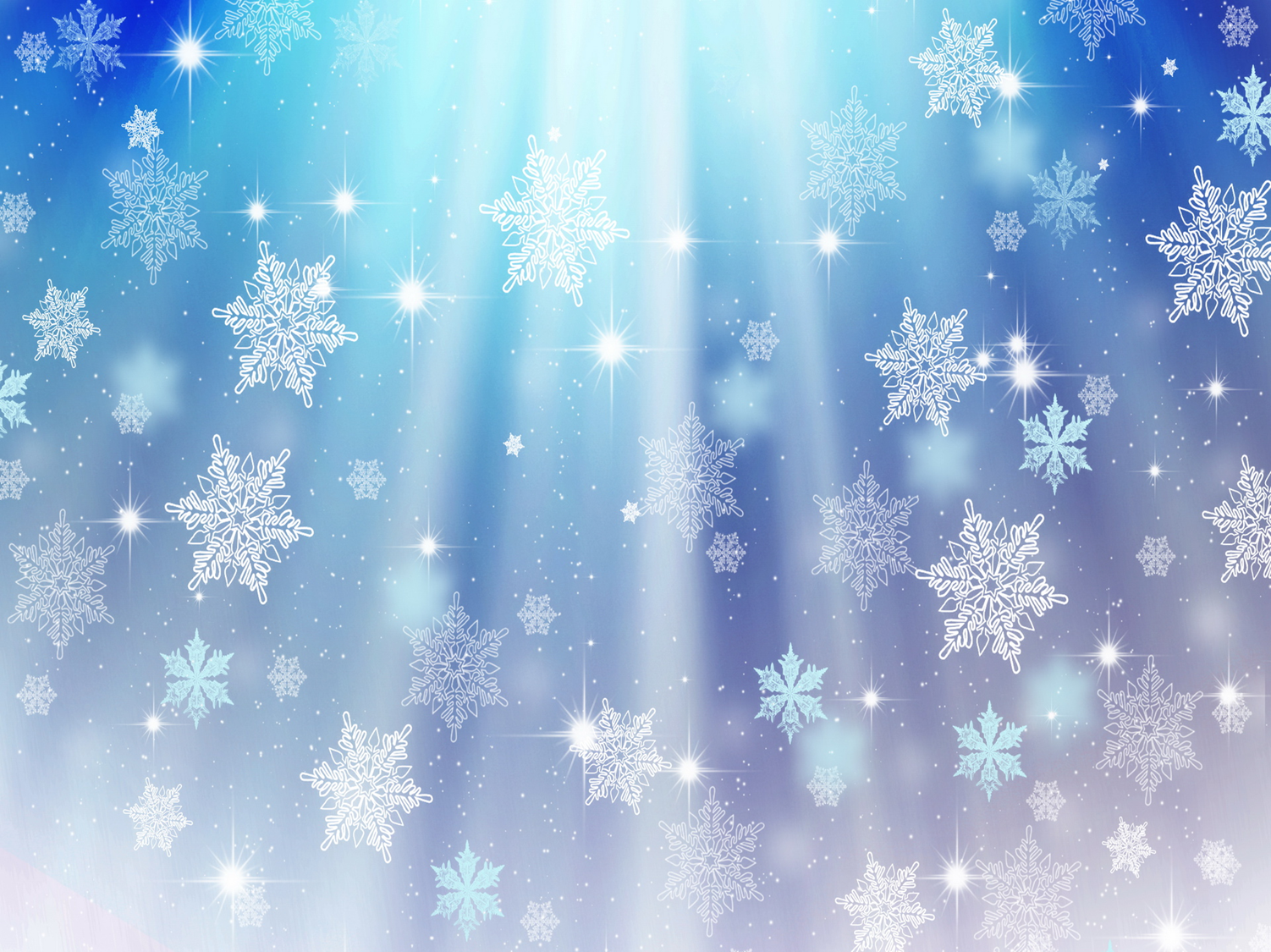 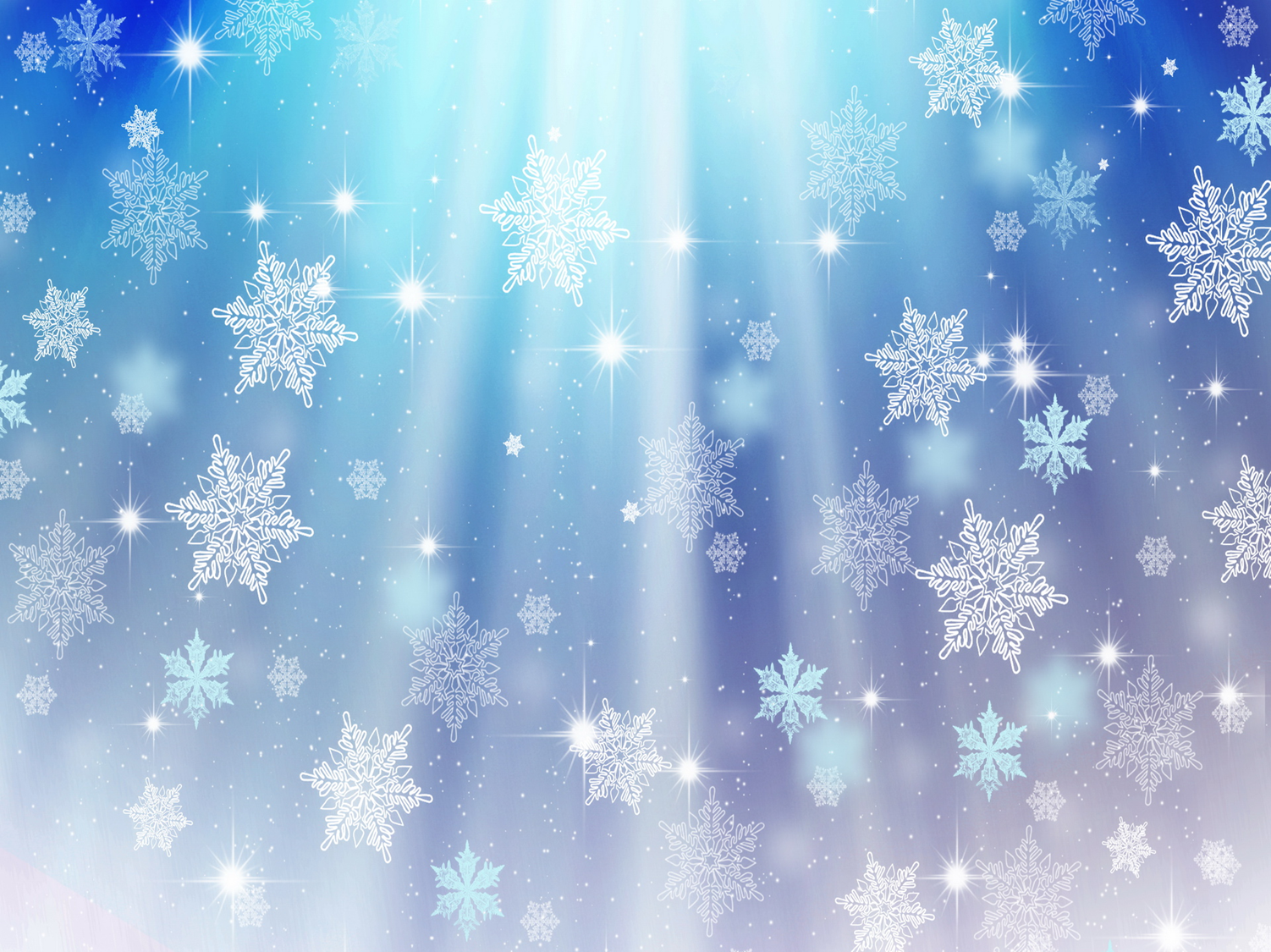 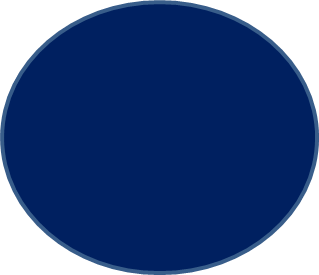 Родители
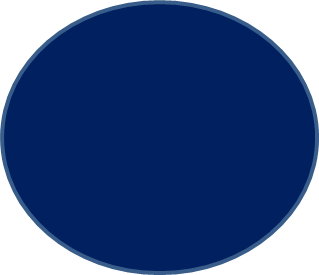 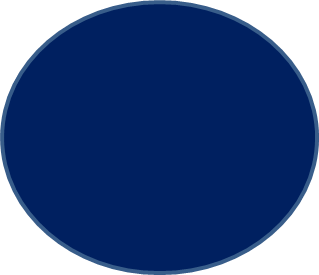 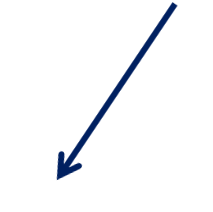 Воспитатель
Дети
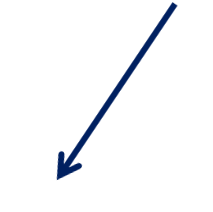 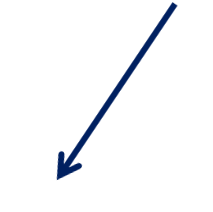 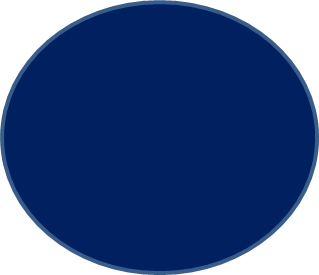 Участники 
процесса
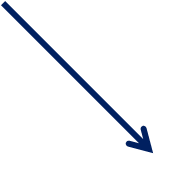 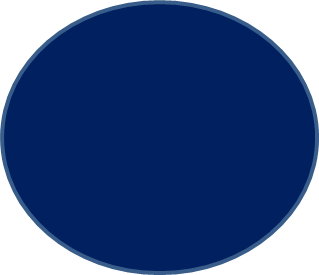 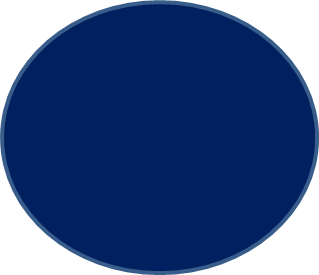 Учитель-
дефектолог
Музыкальный
 руководитель
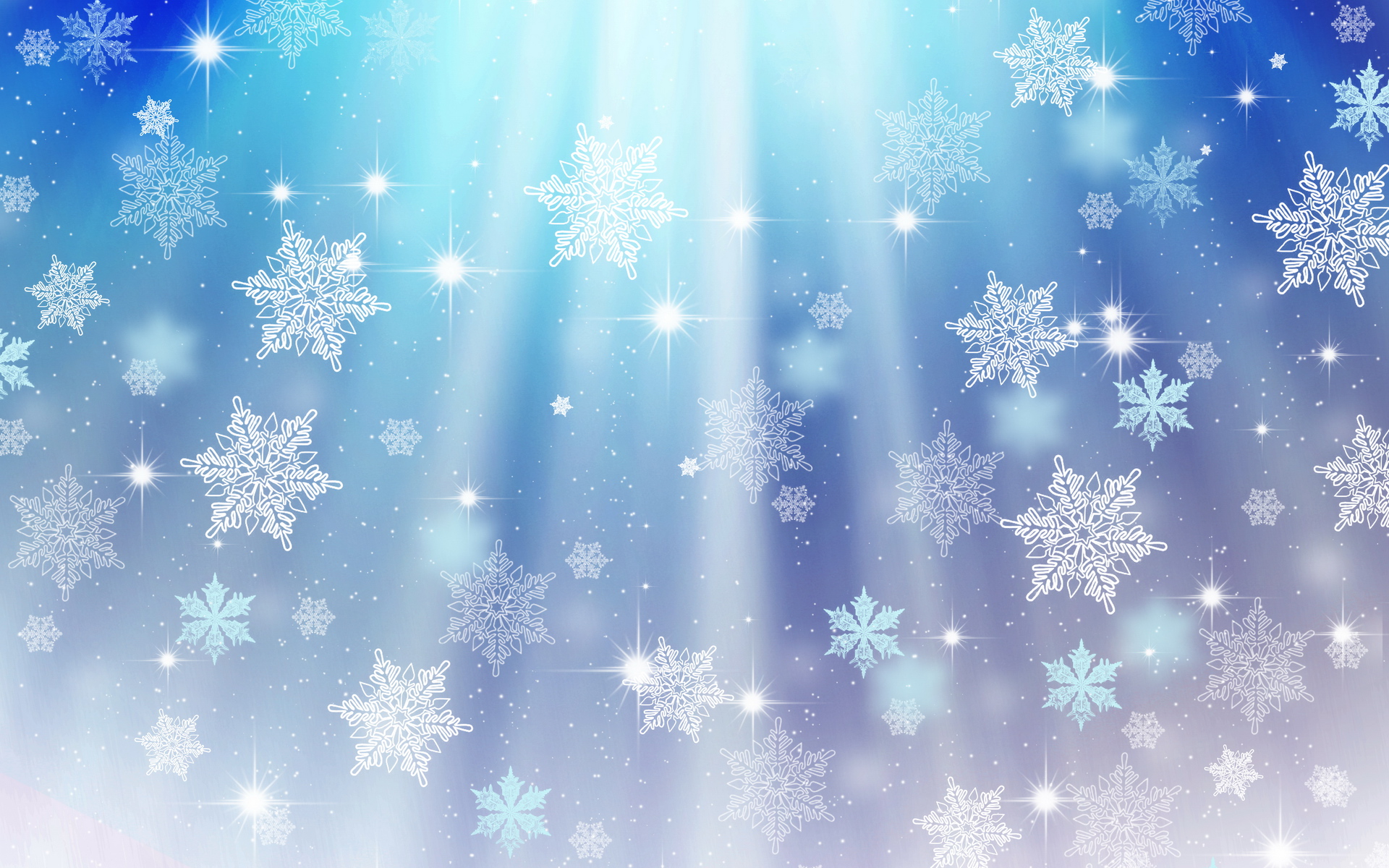 ПРИЛОЖЕНИЕ К ПРОЕКТУ
«В ГОСТЯХ  У  СНЕГУРОЧКИ»
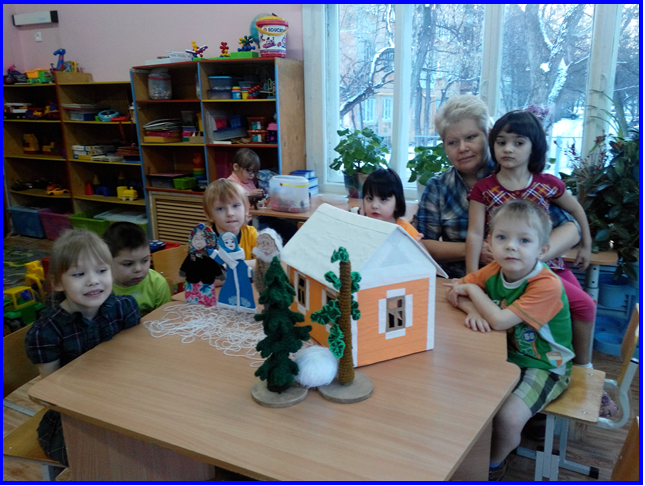 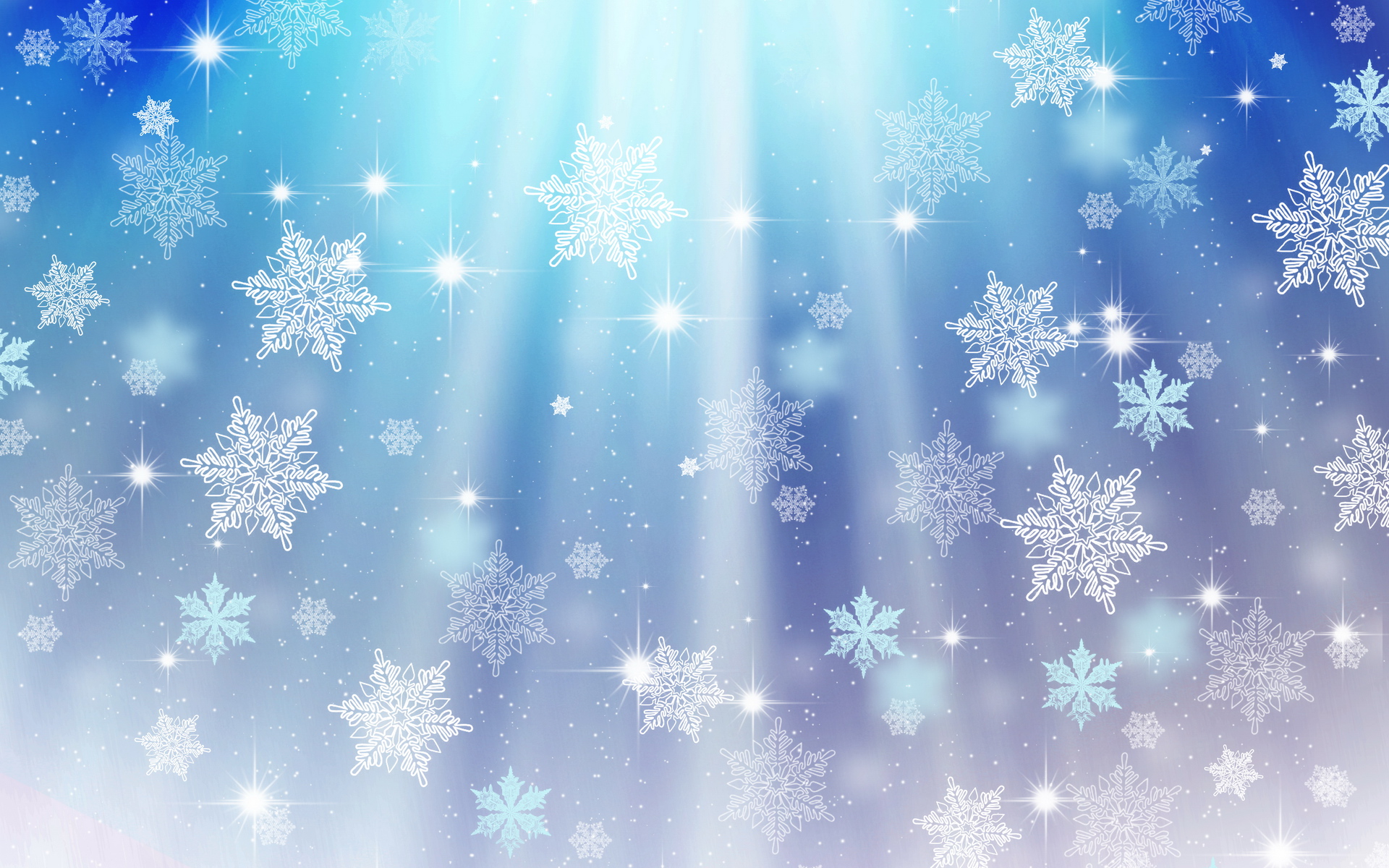 ЧТЕНИЕ СКАЗКИ «СНЕГУРОЧКА»
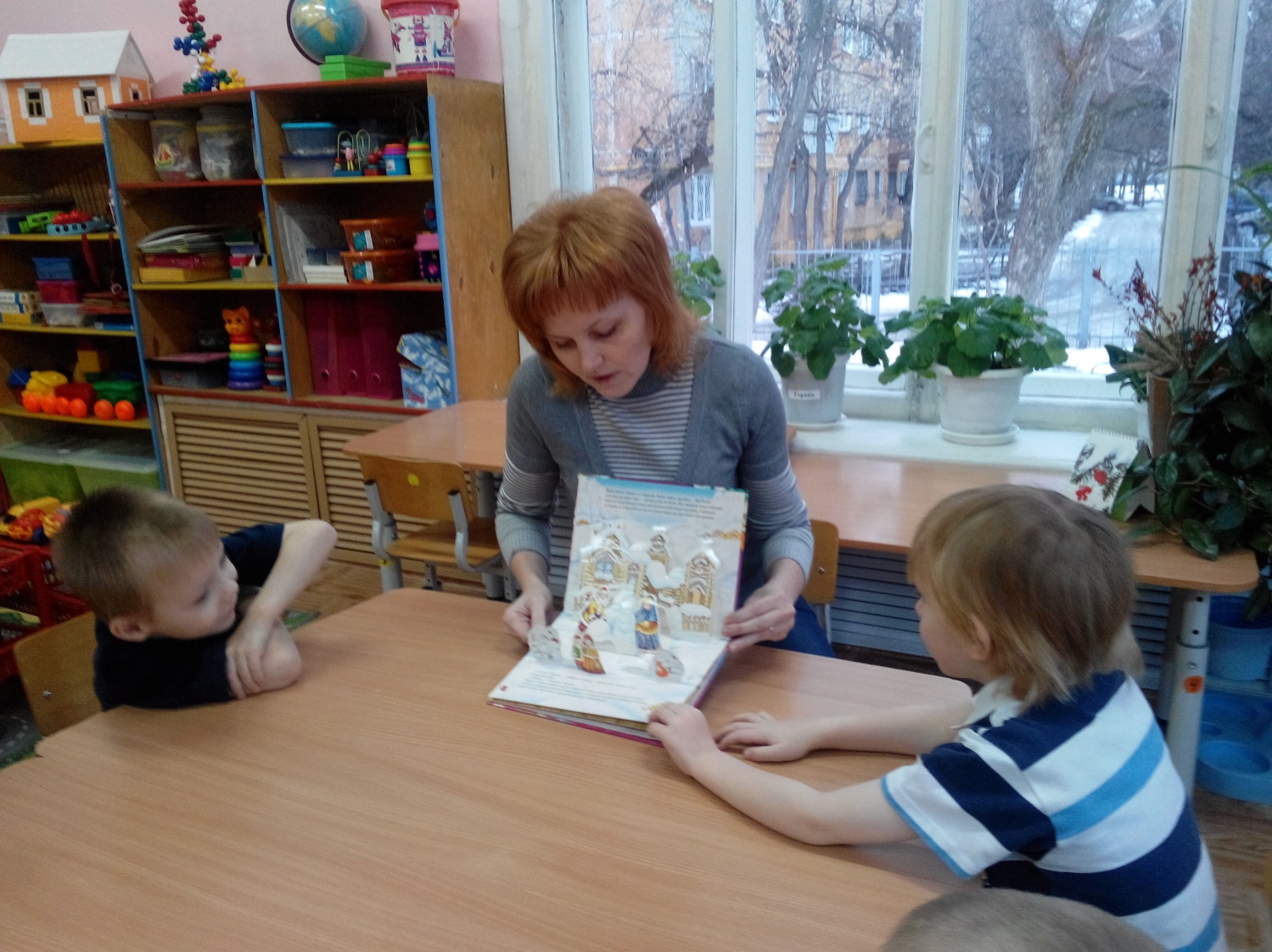 Мама воспитанника
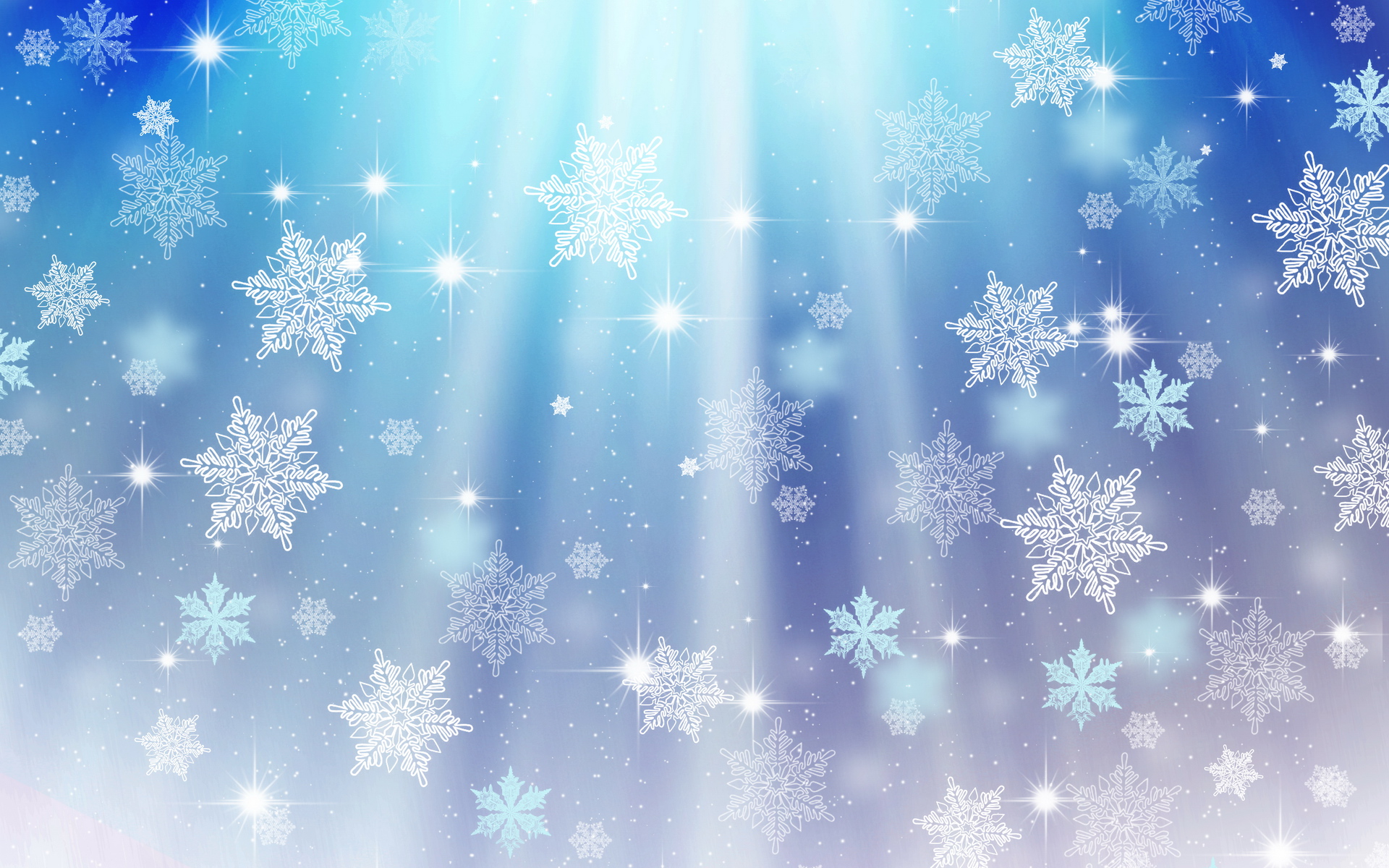 НОД - конструирование «Бусы на ёлку»
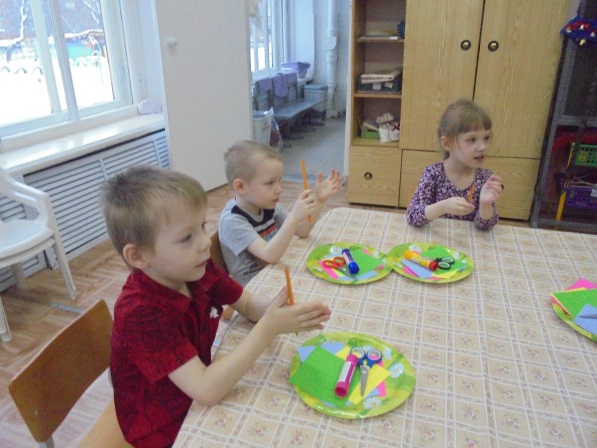 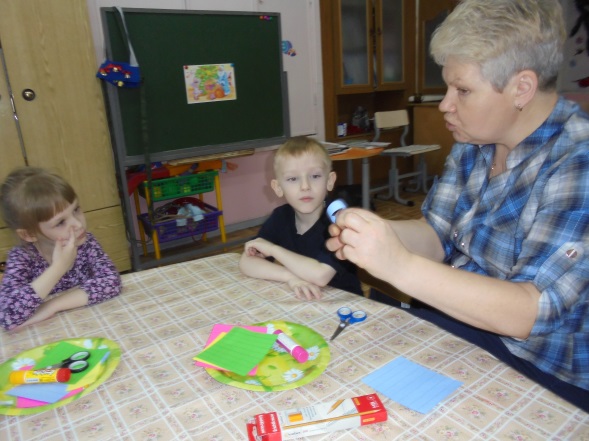 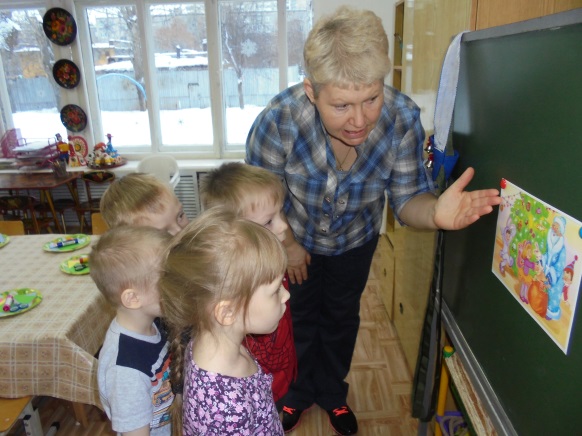 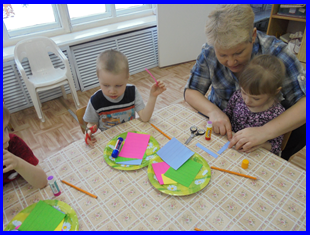 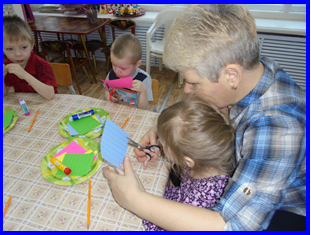 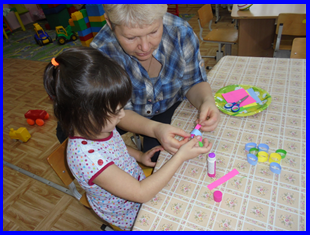 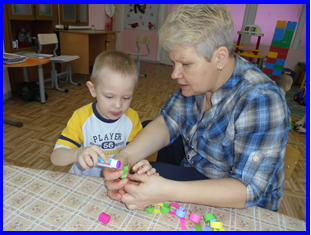 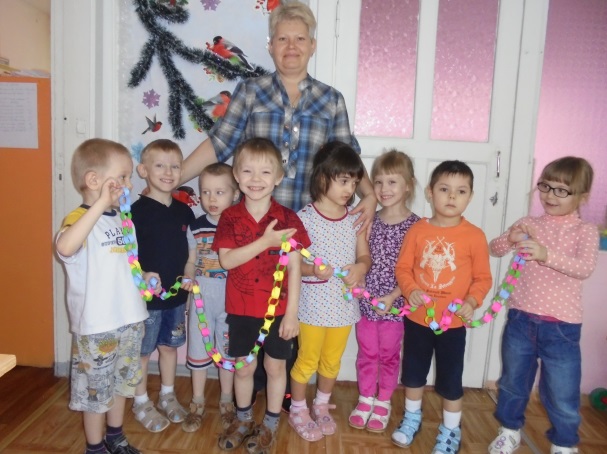 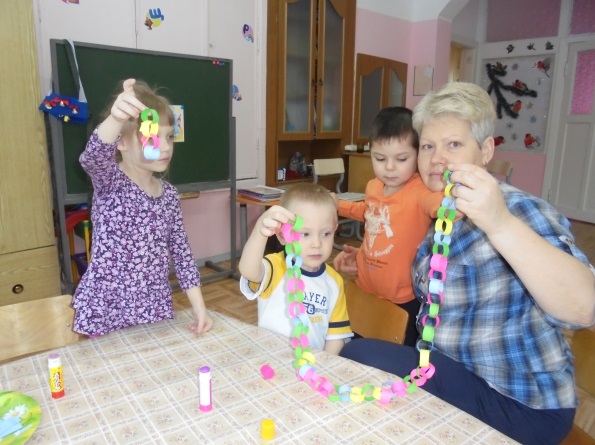 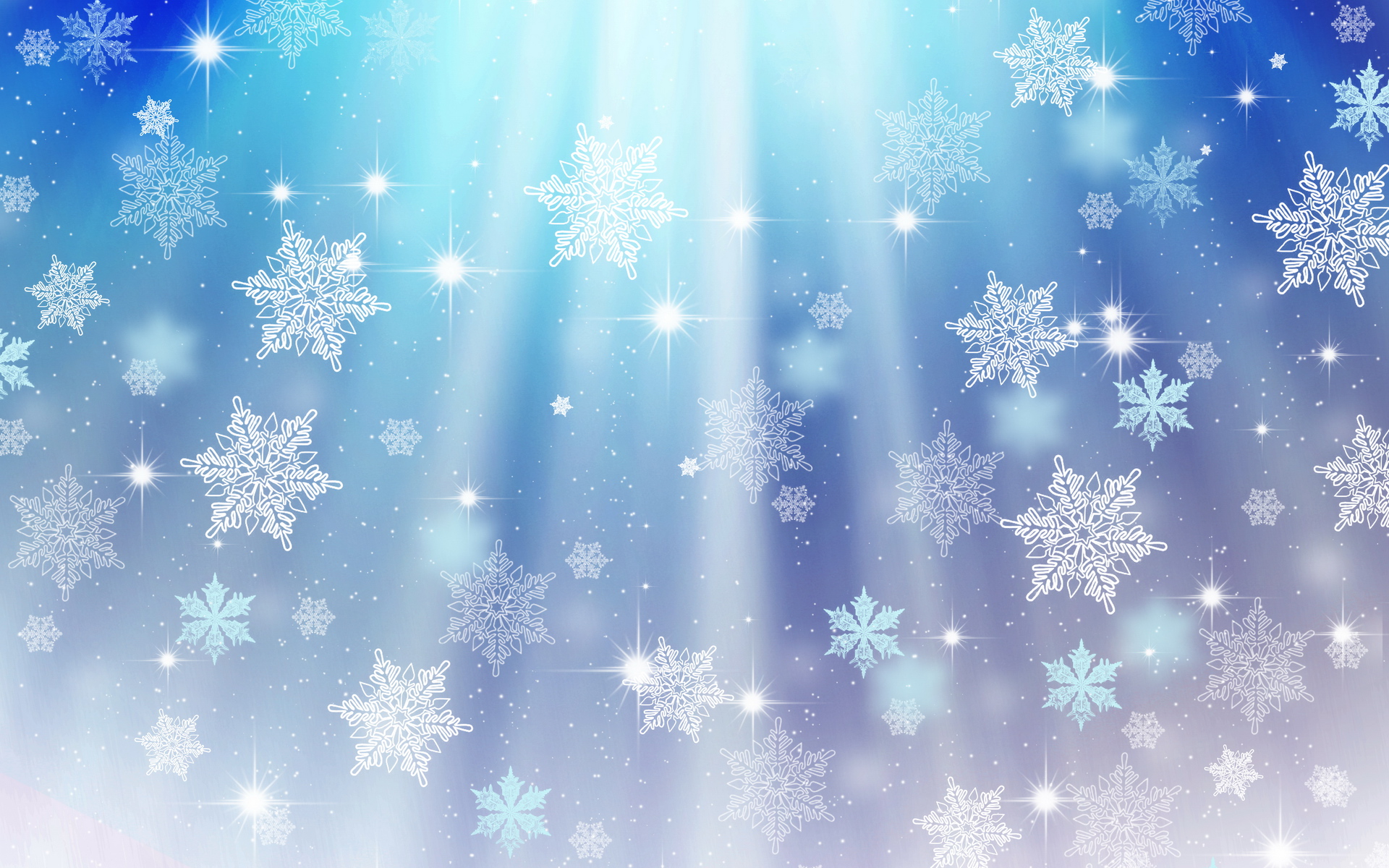 НОД - лепка «Снегурочка»
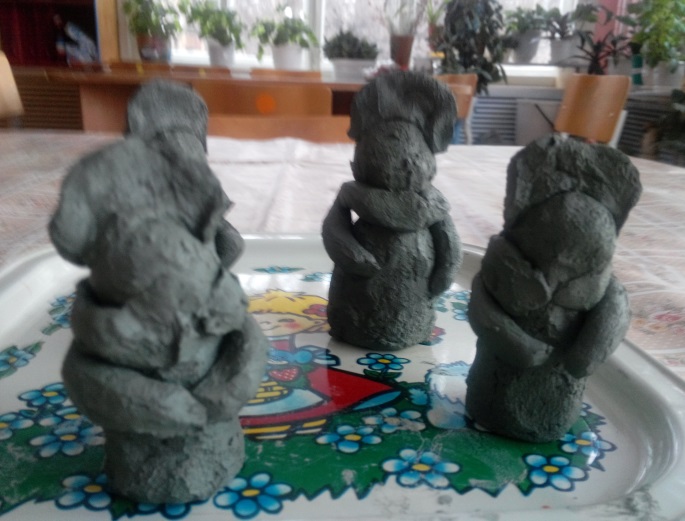 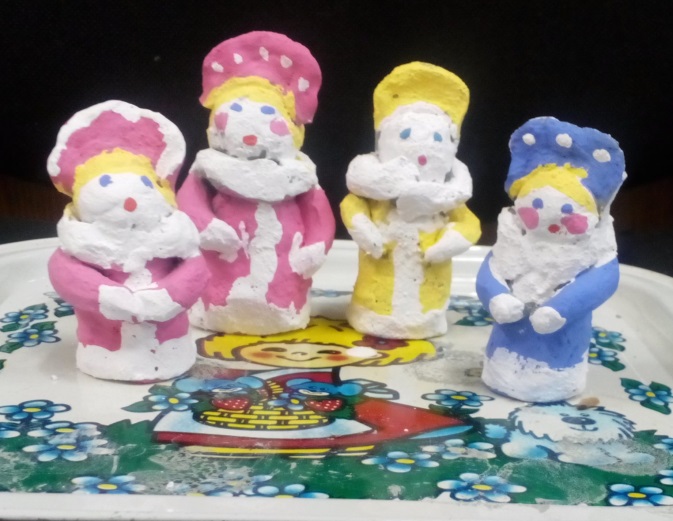 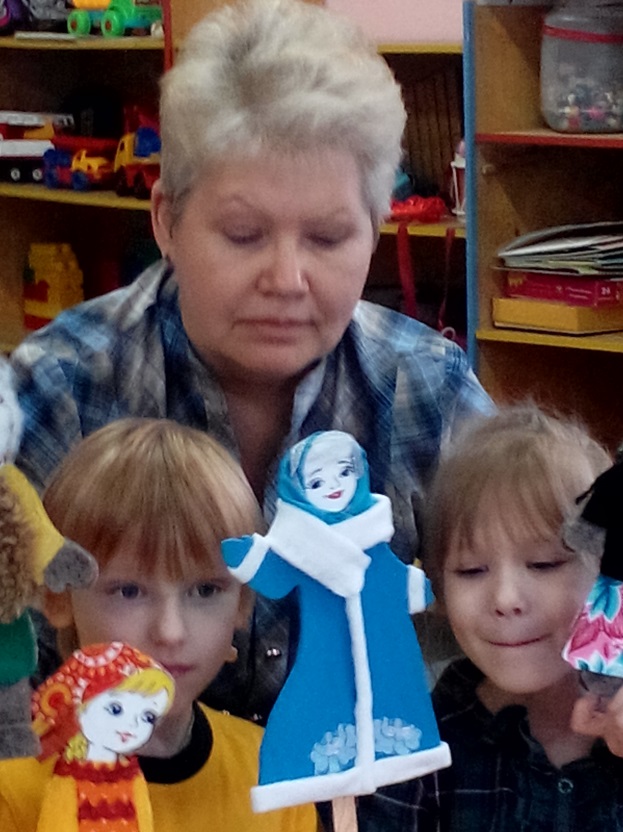 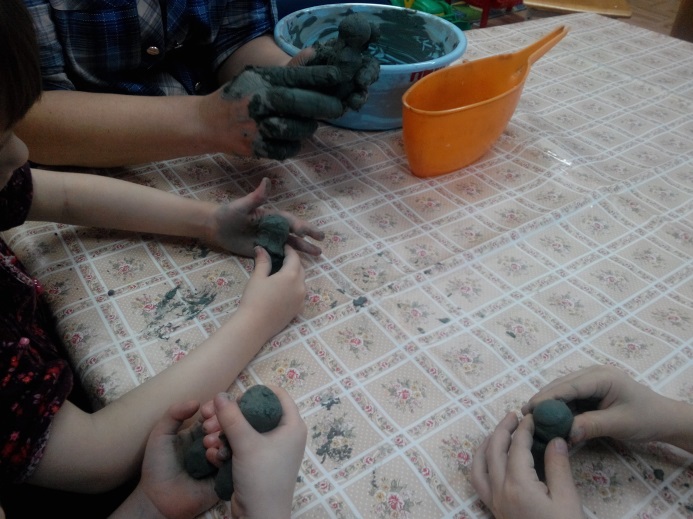 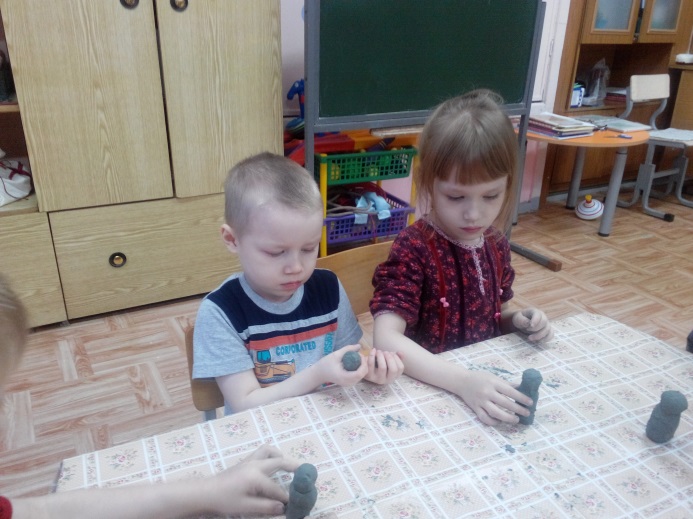 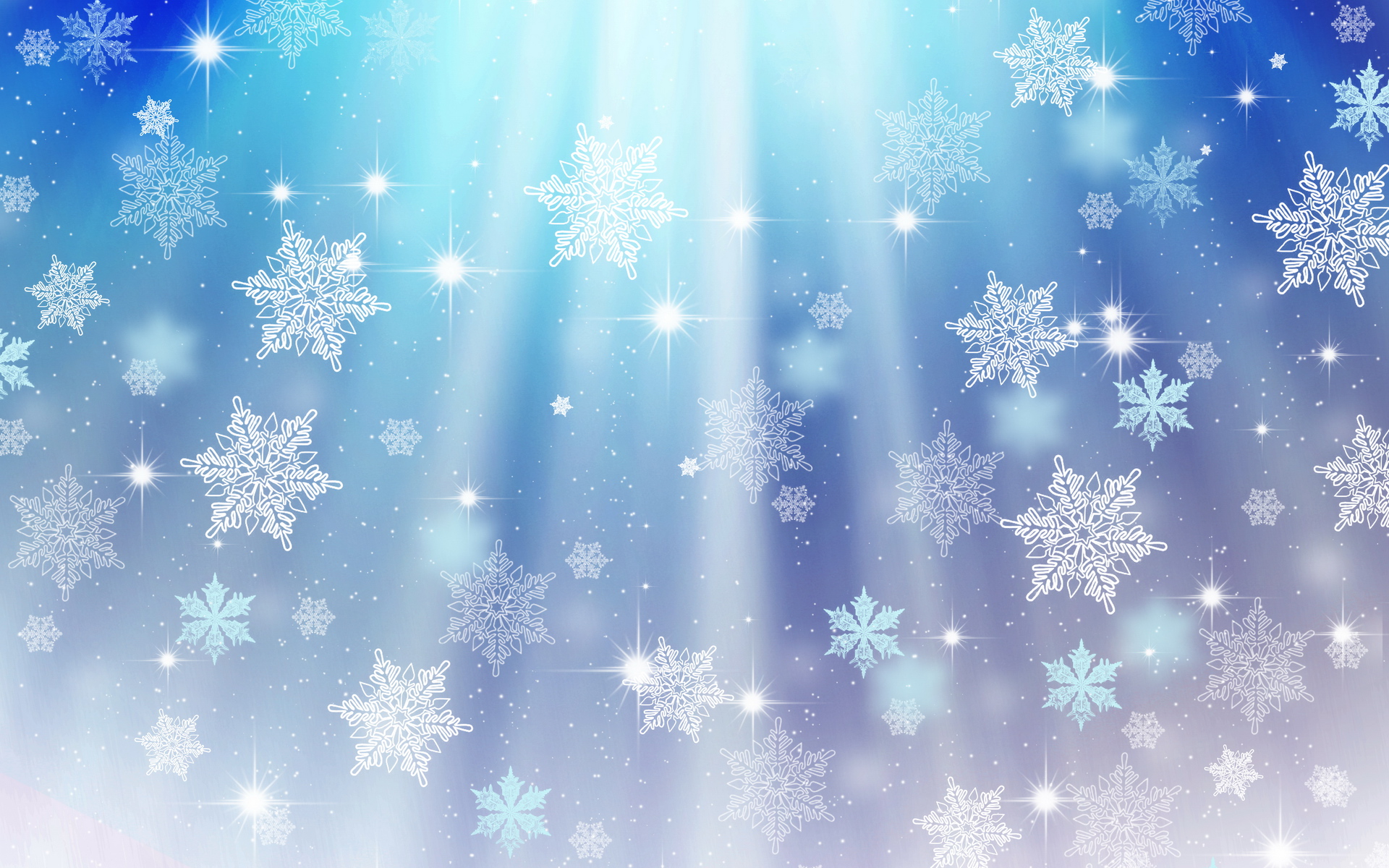 НОД - рисование «Снегурочка танцует»
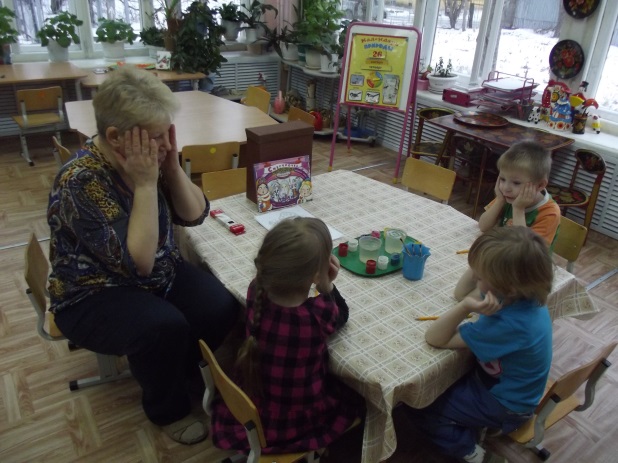 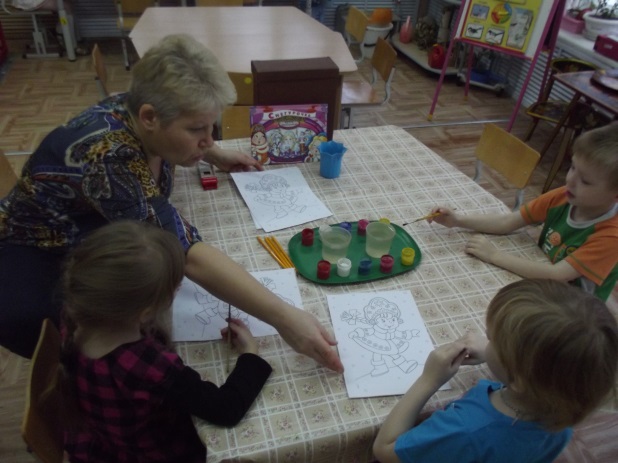 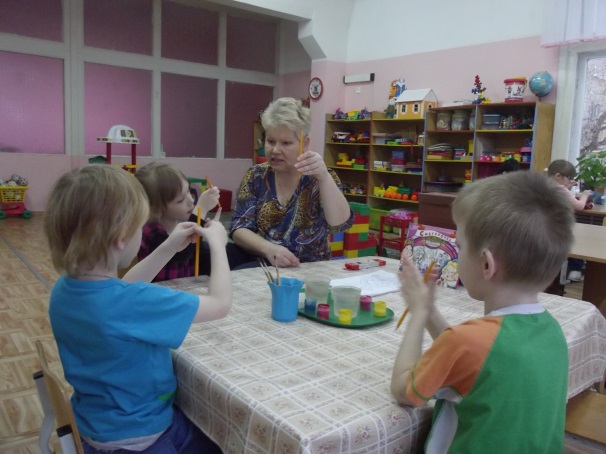 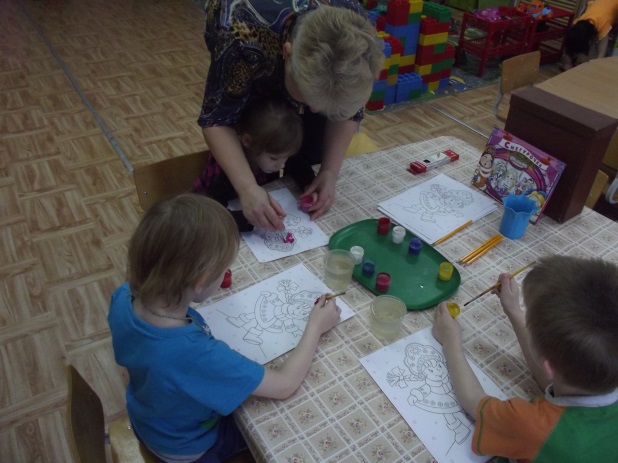 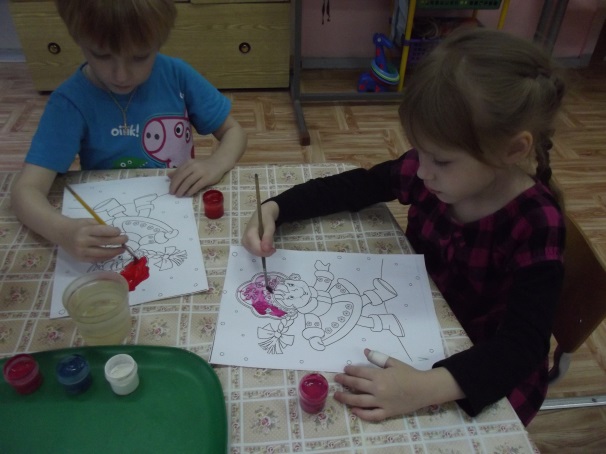 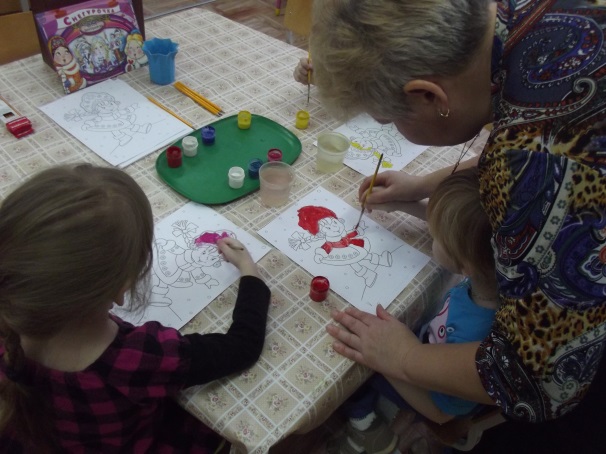 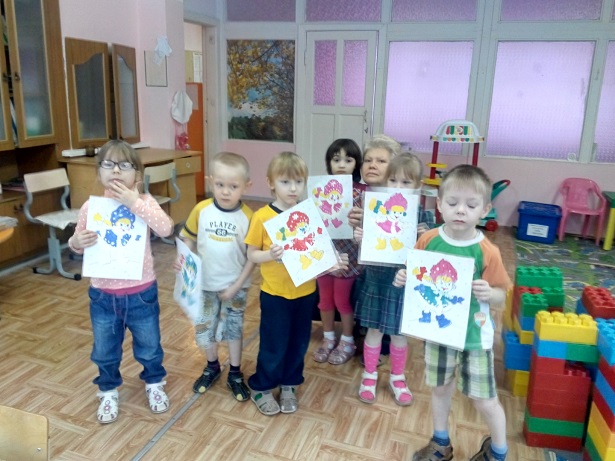 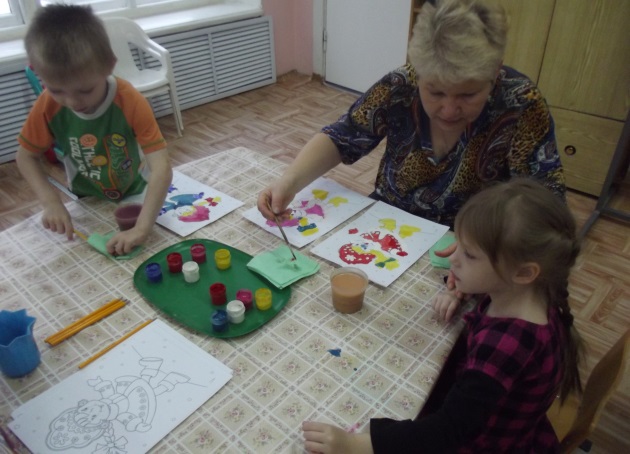 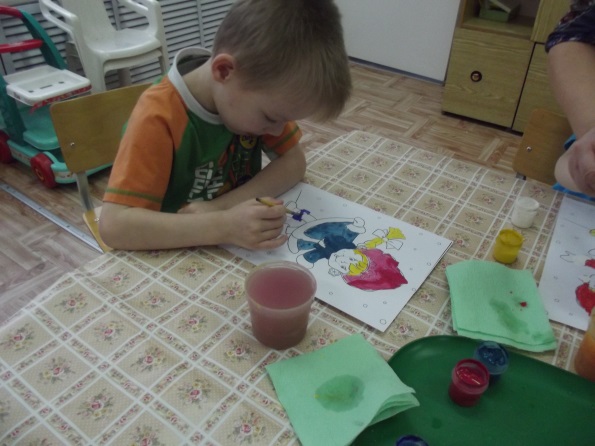 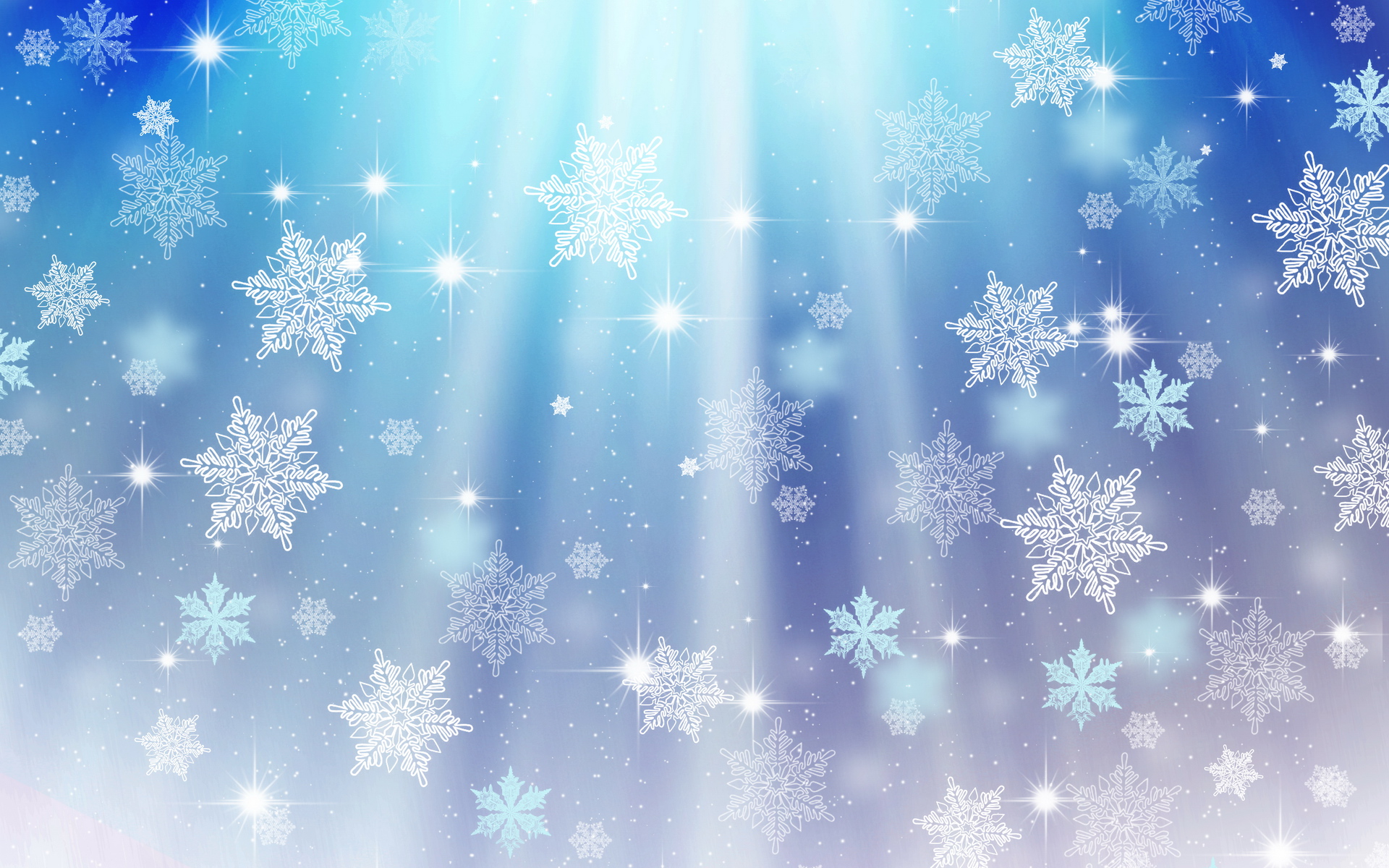 Комбинированная НОД « Новогодняя елочка для Снегурочки»
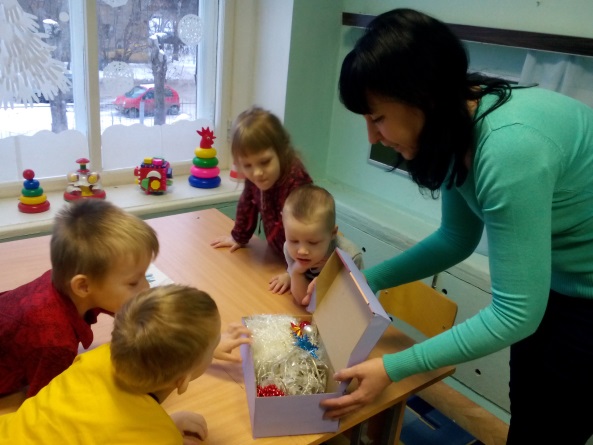 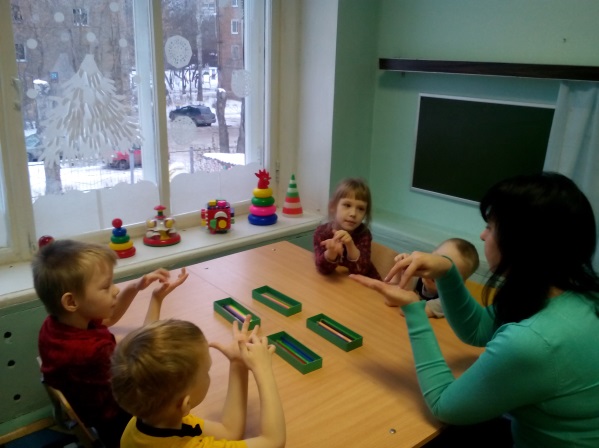 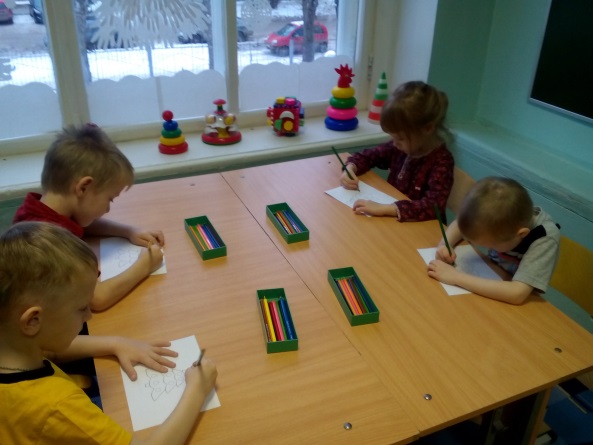 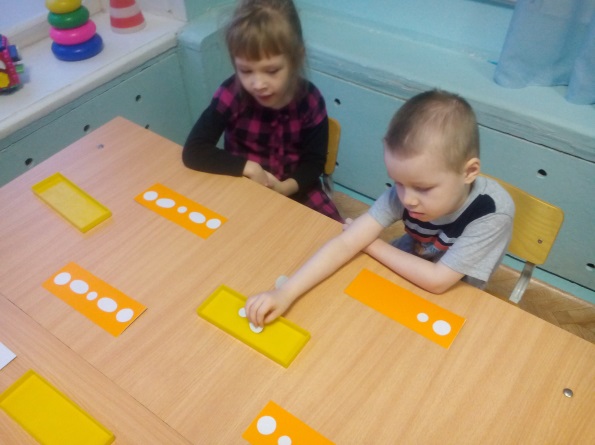 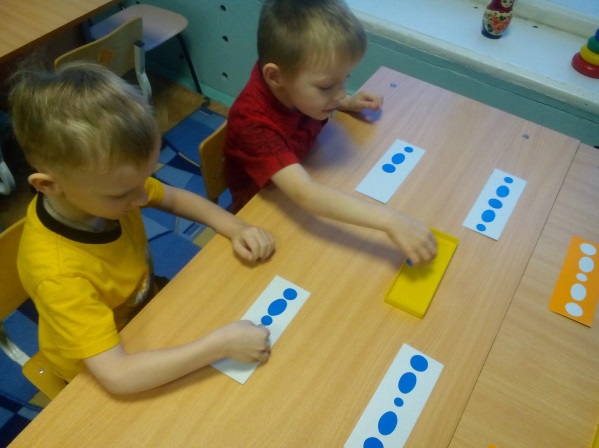 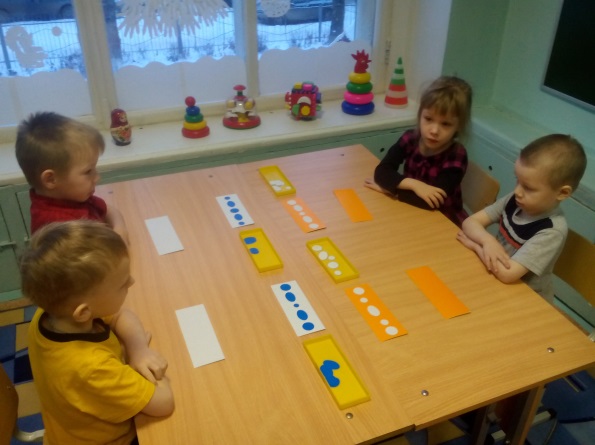 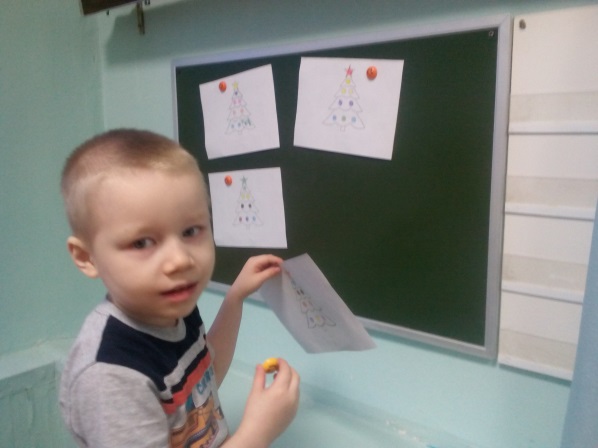 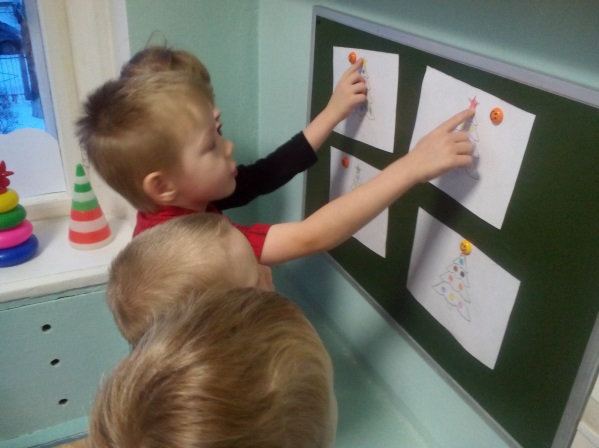 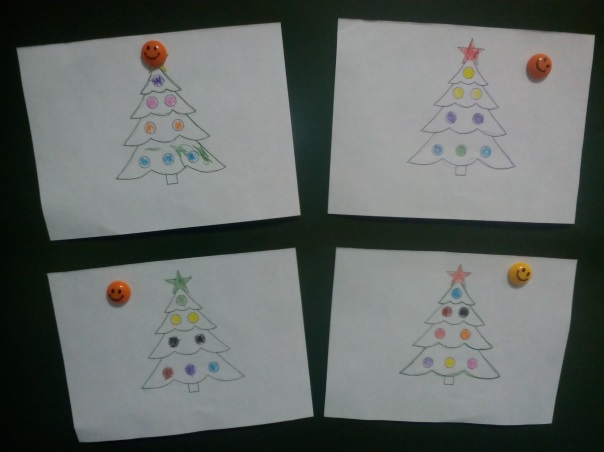 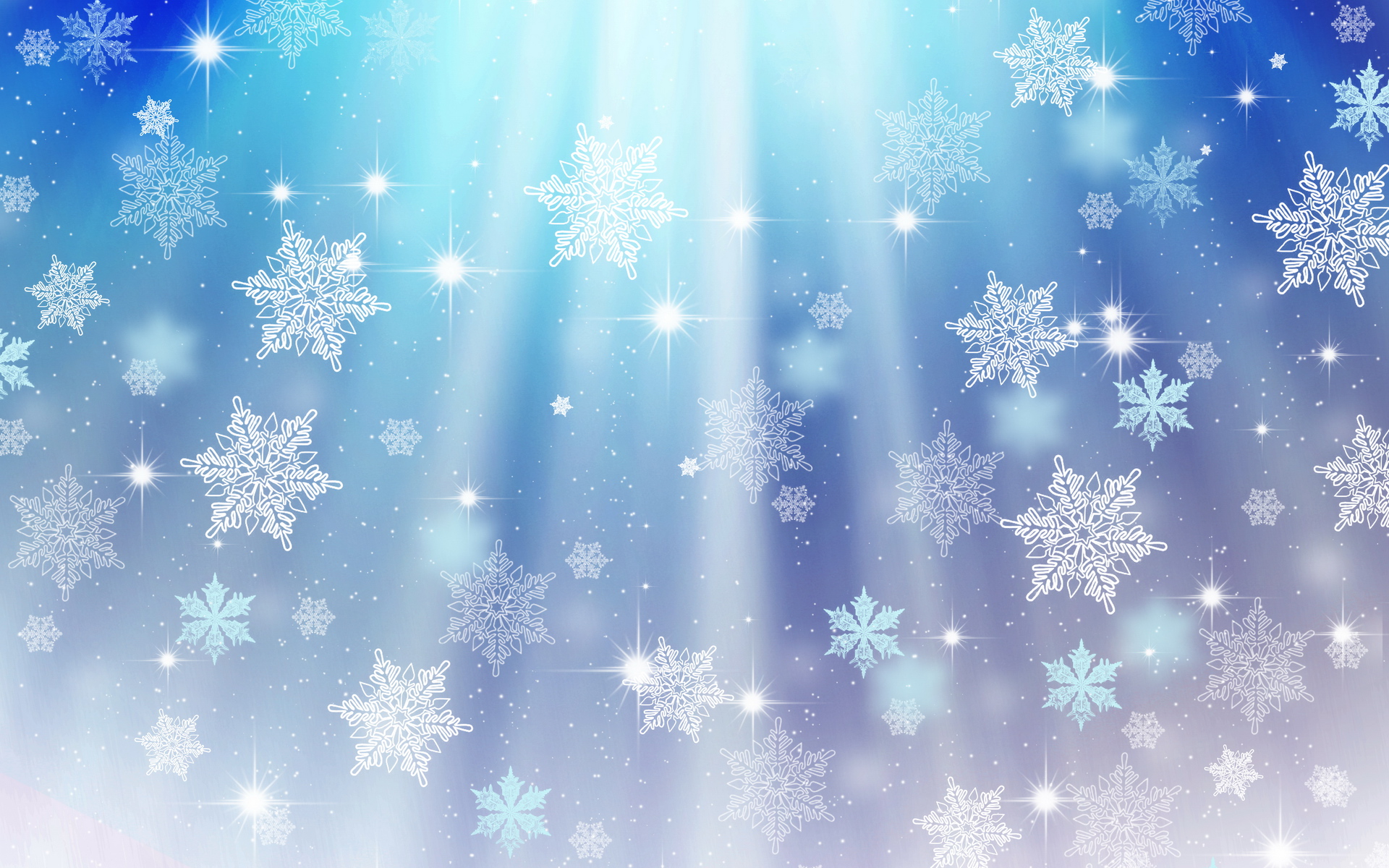 Новогодний праздник для детей средней группы
«Снегурочка»
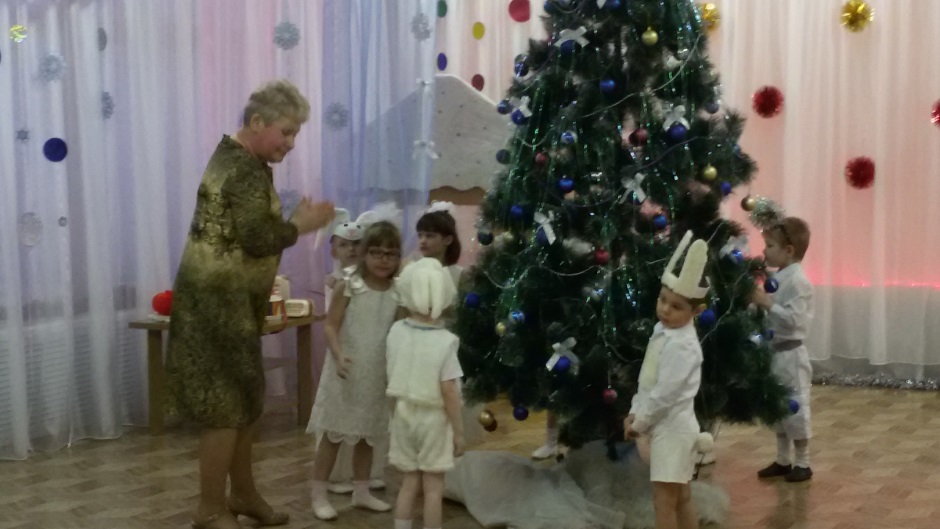 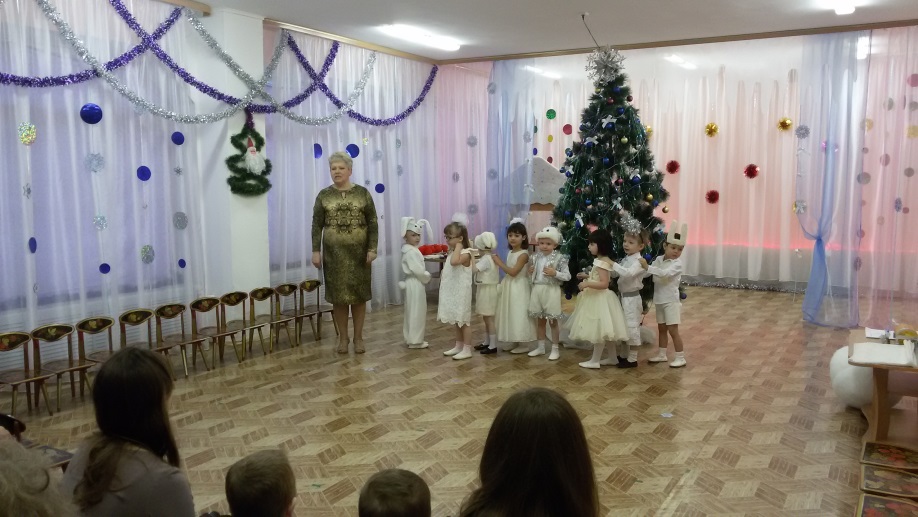 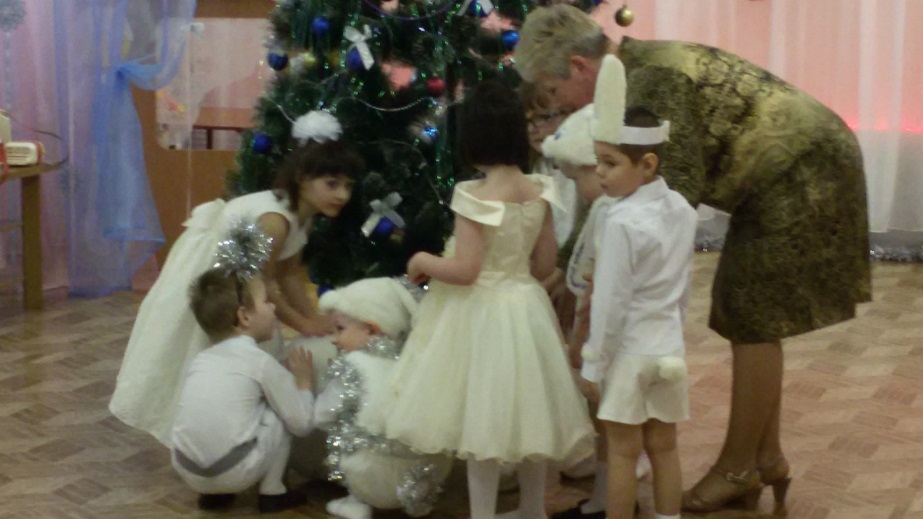 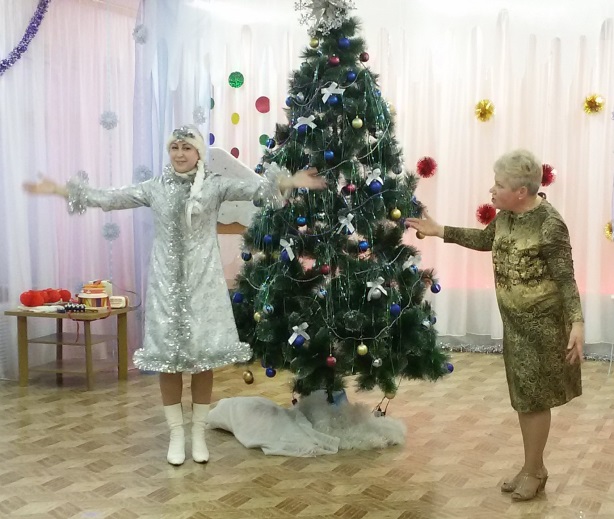 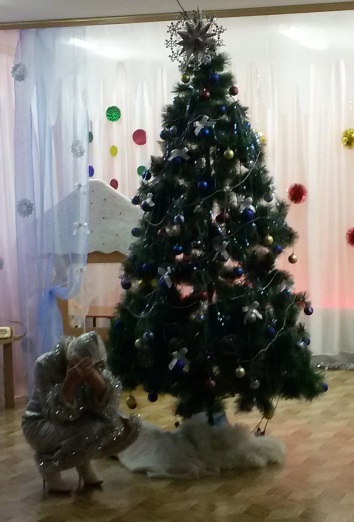 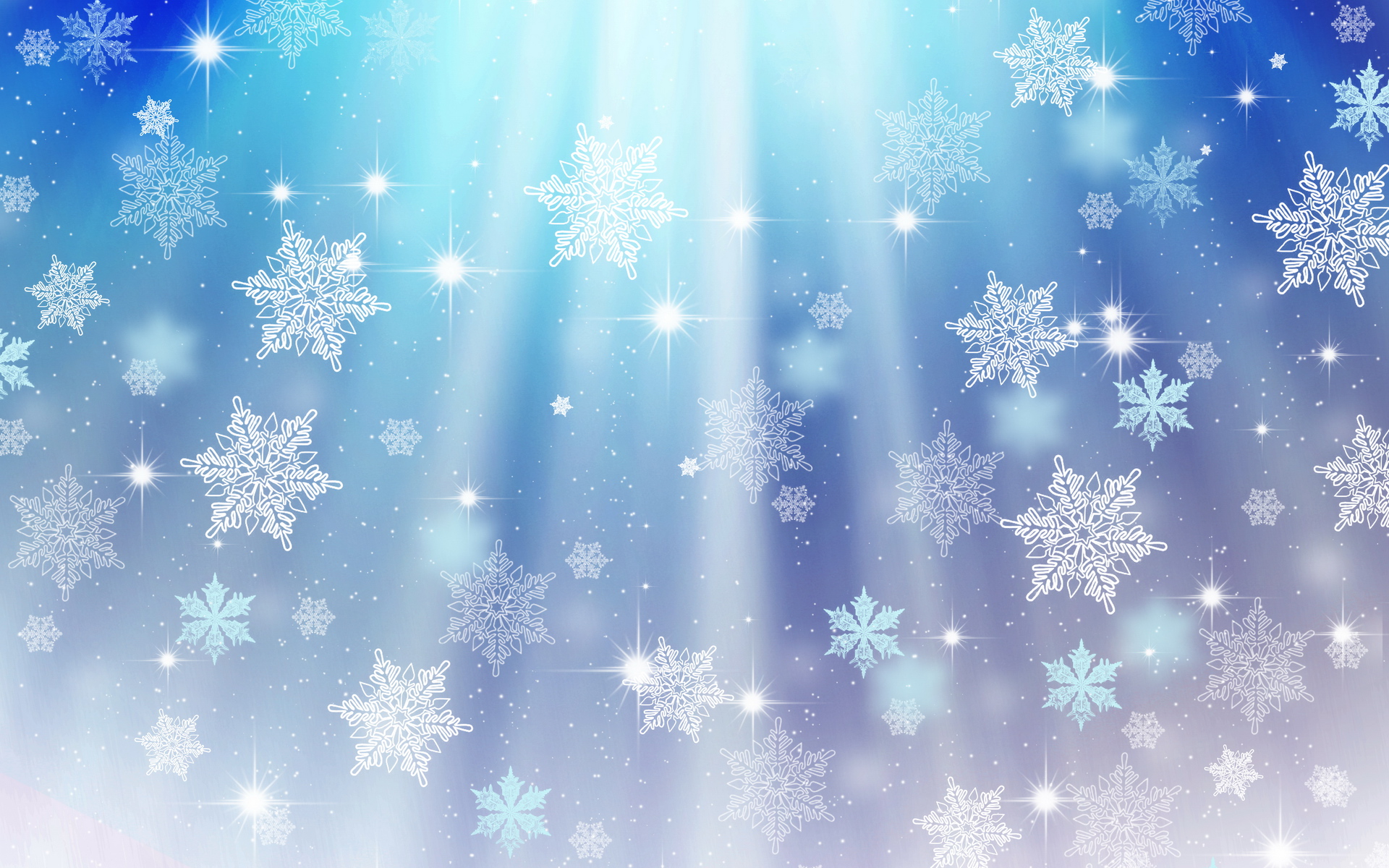 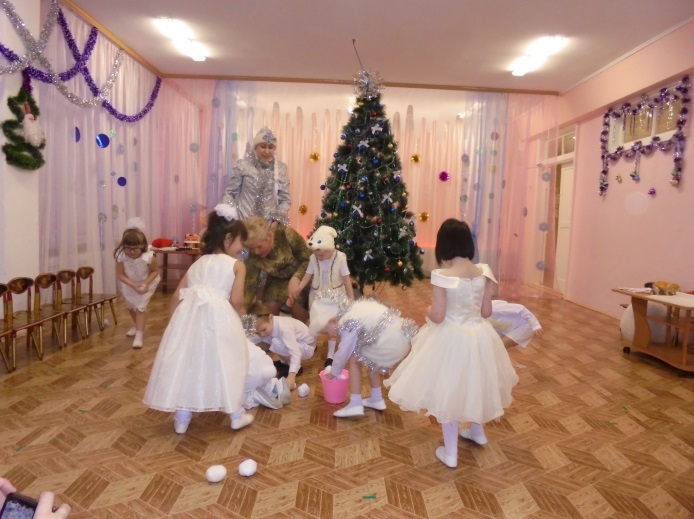 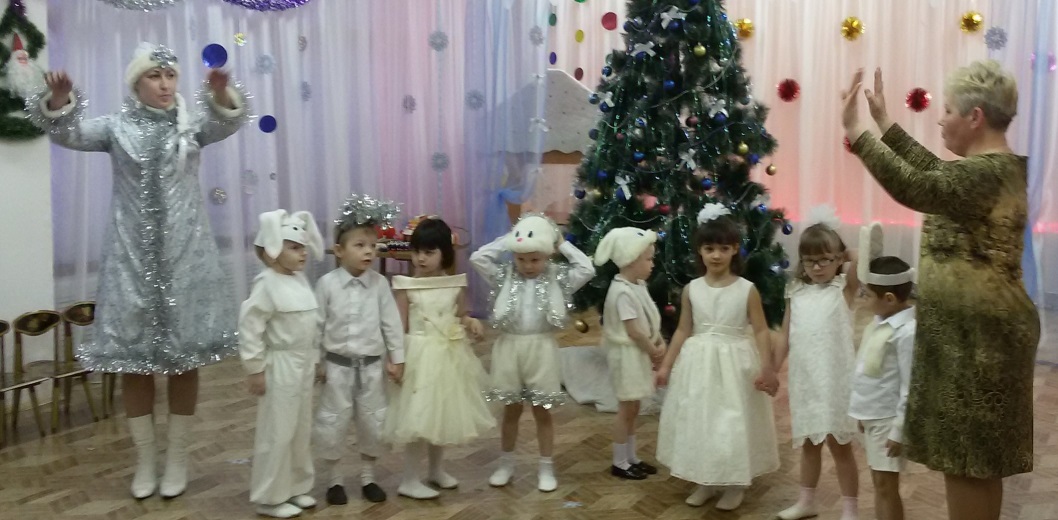 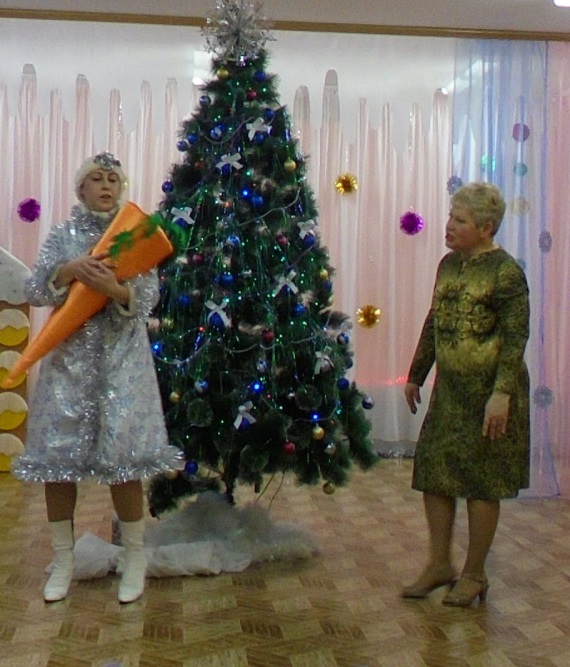 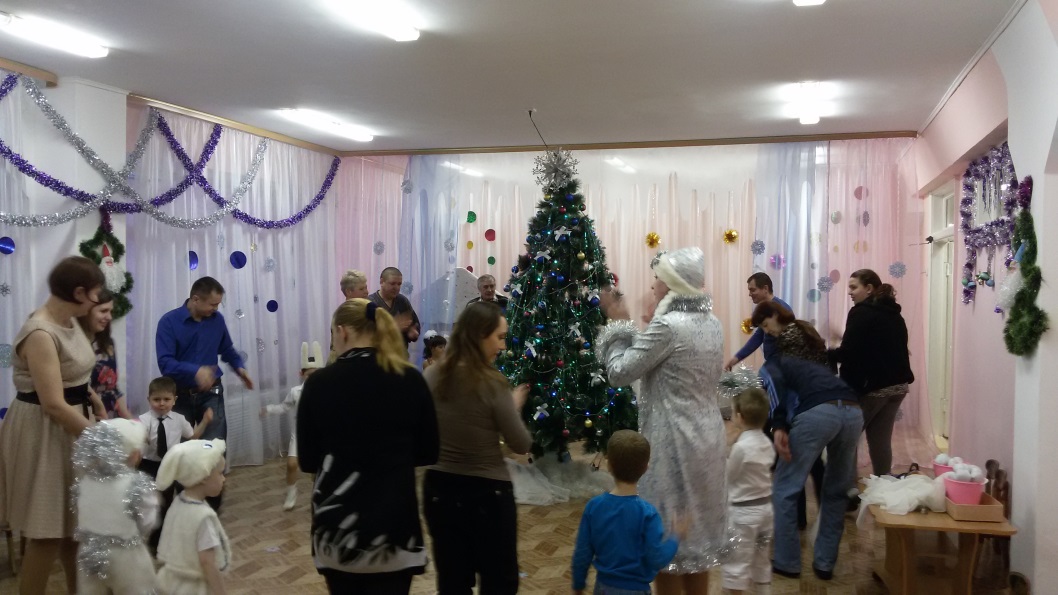 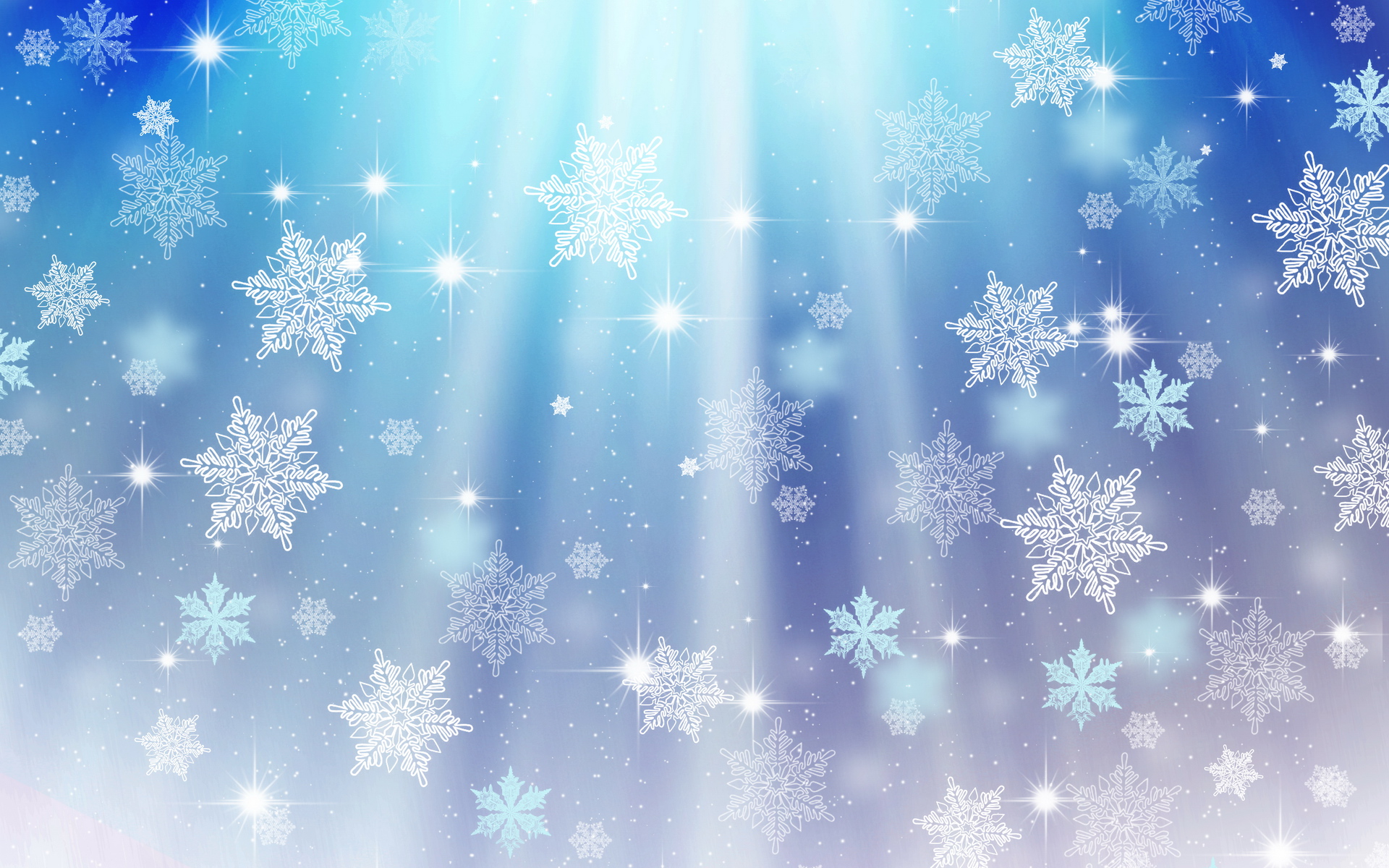 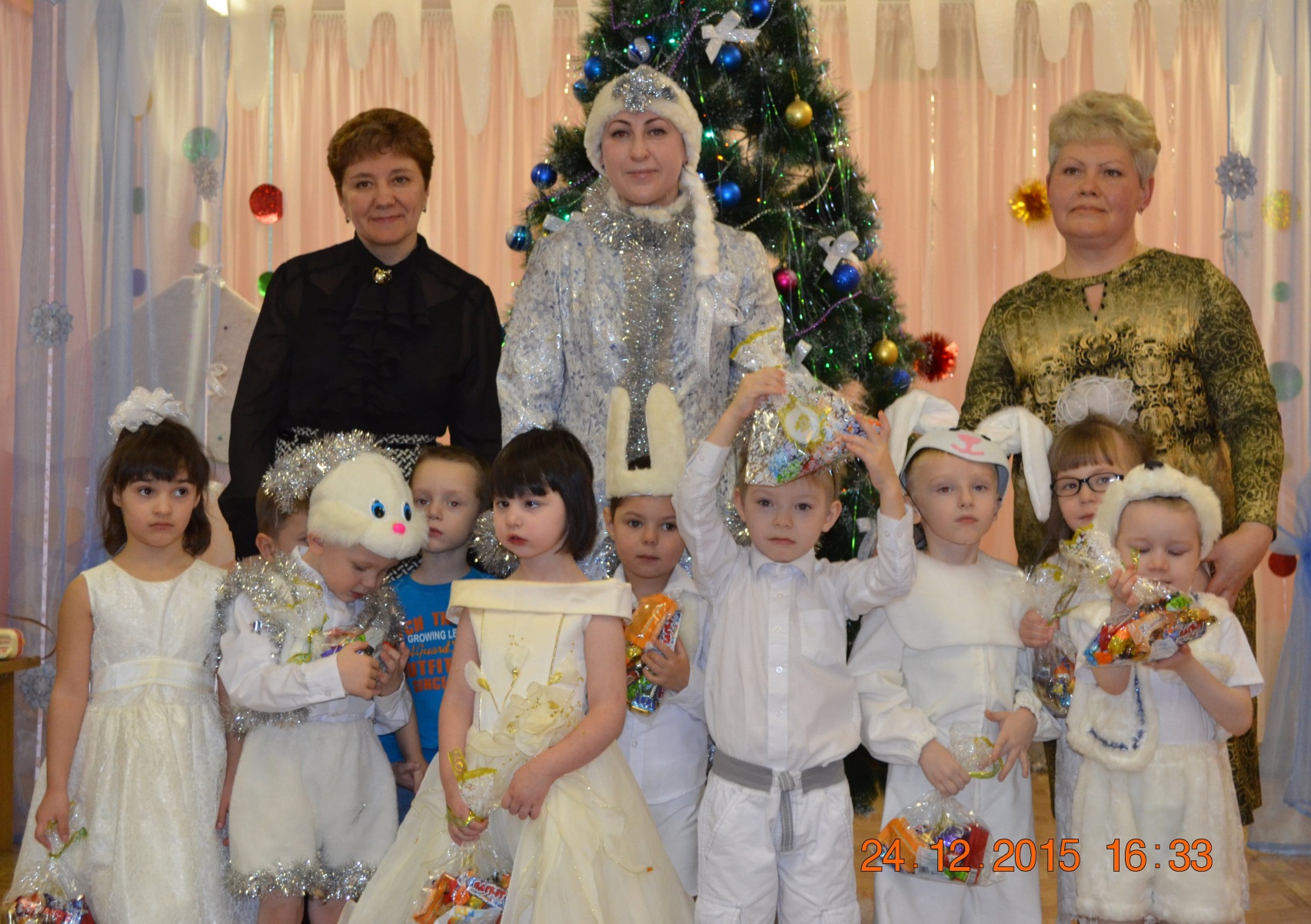 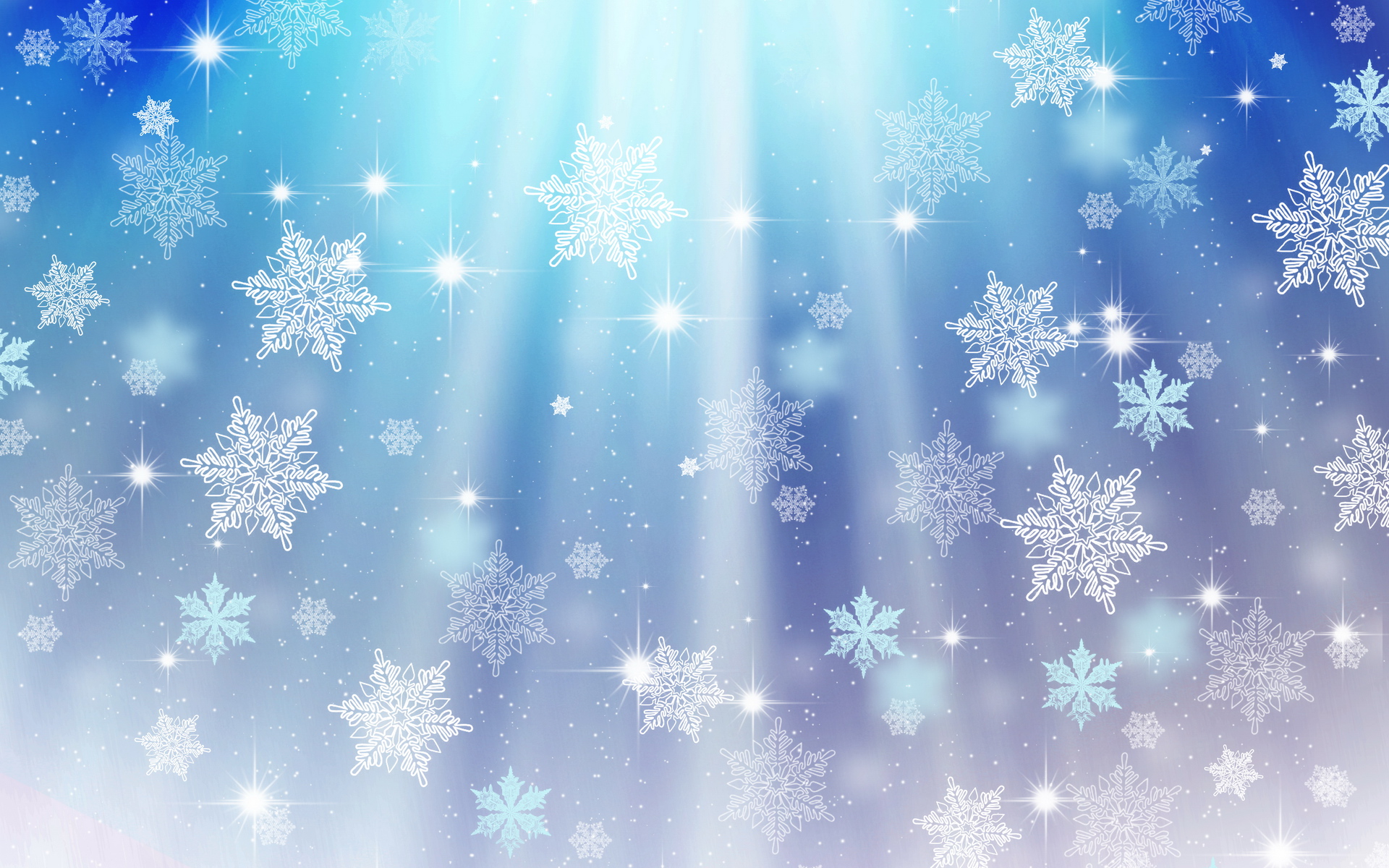 Спасибо за внимание!